1GbE is enough now, how about in the future?
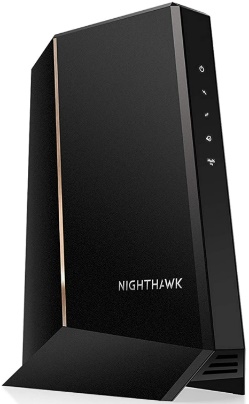 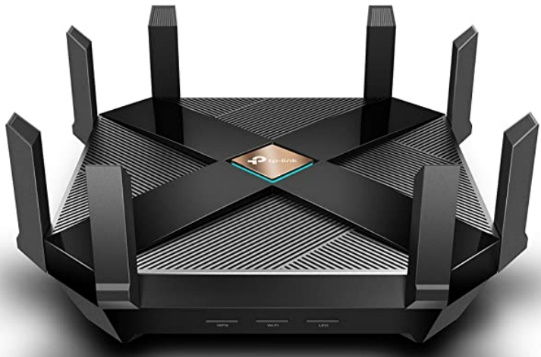 2.5GbE is taking off and becoming increasingly available in new computers and networked devices! 
Upgrade to a 2.5GbE switch now to futureproof your network for these devices.
Netgear CM2000
TP-Link Archer AX6000
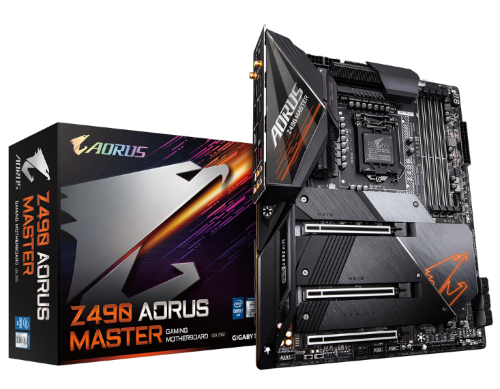 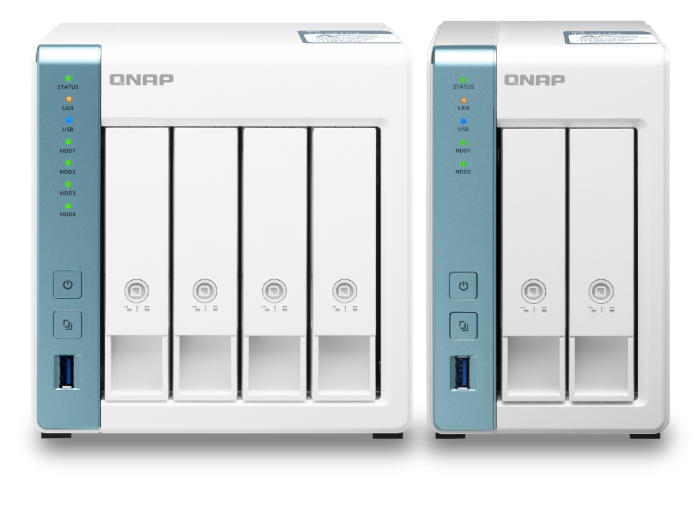 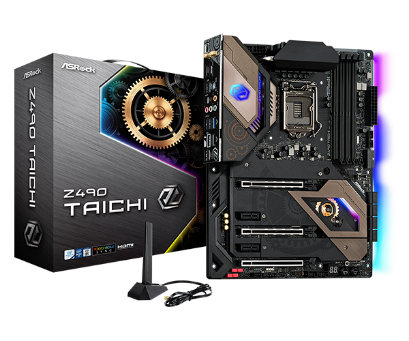 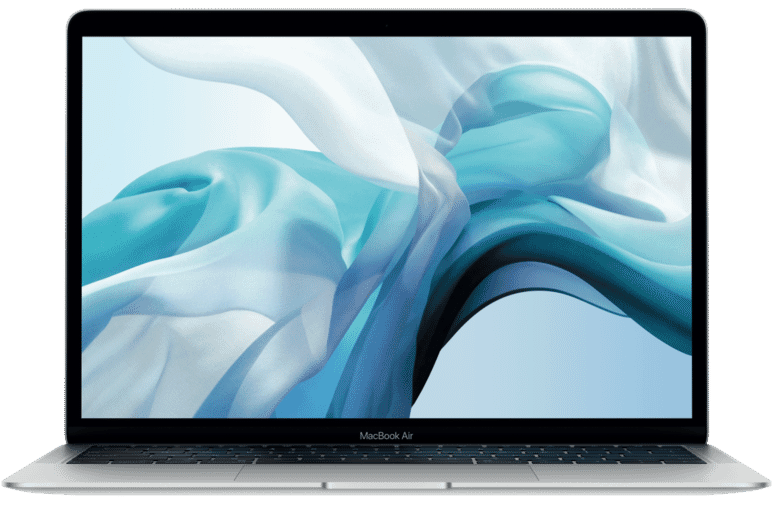 Gigabyte Z490 AORUS MASTER
Apple MacBook
Asrock Z490 Taichi
QNAP TS-431P3
QNAP TS-231P3
Don’t let the switch become a network bottleneck
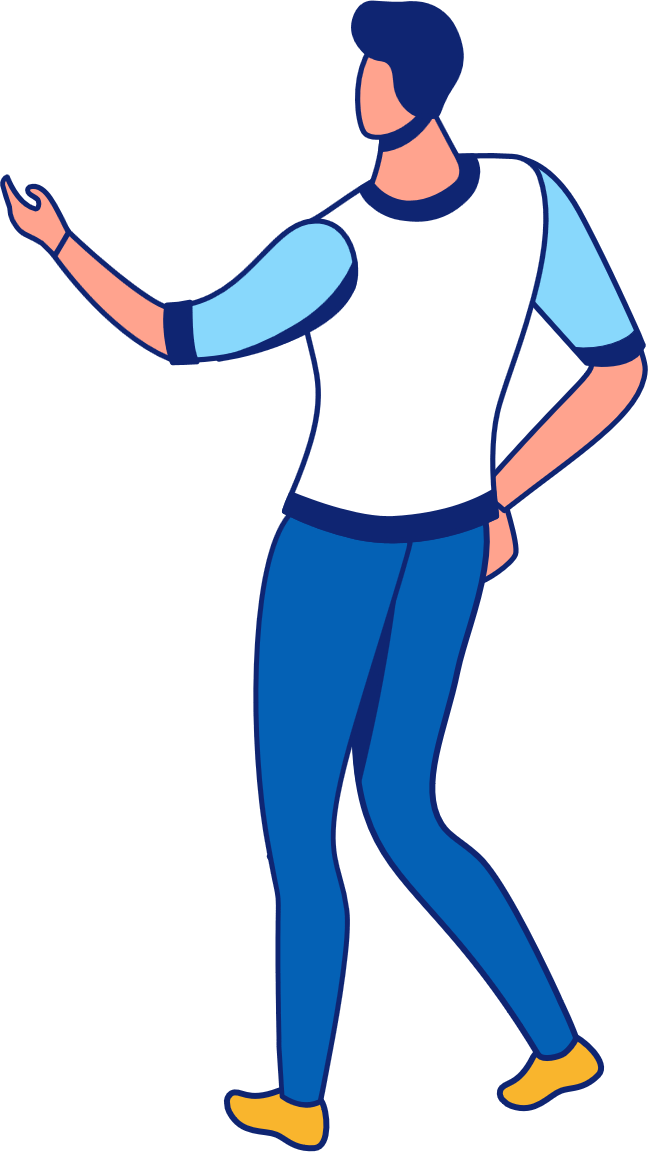 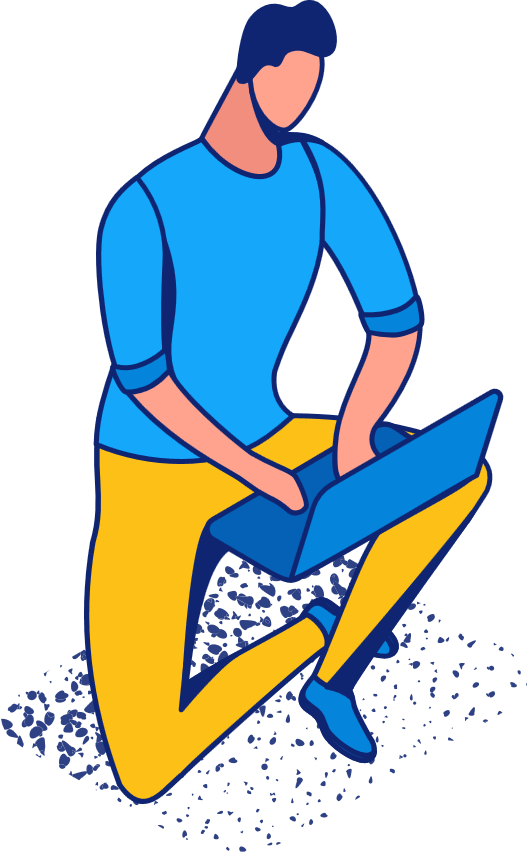 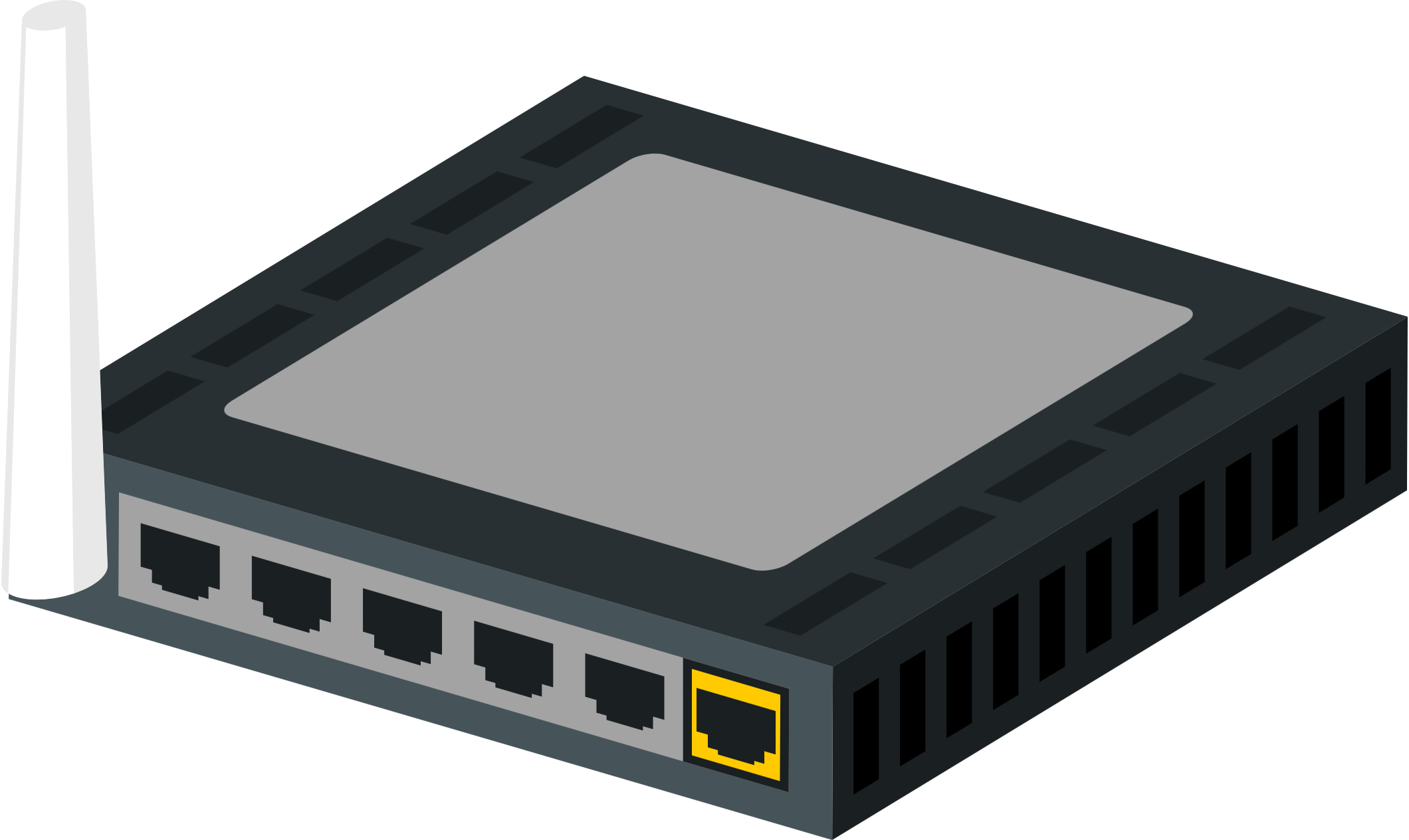 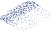 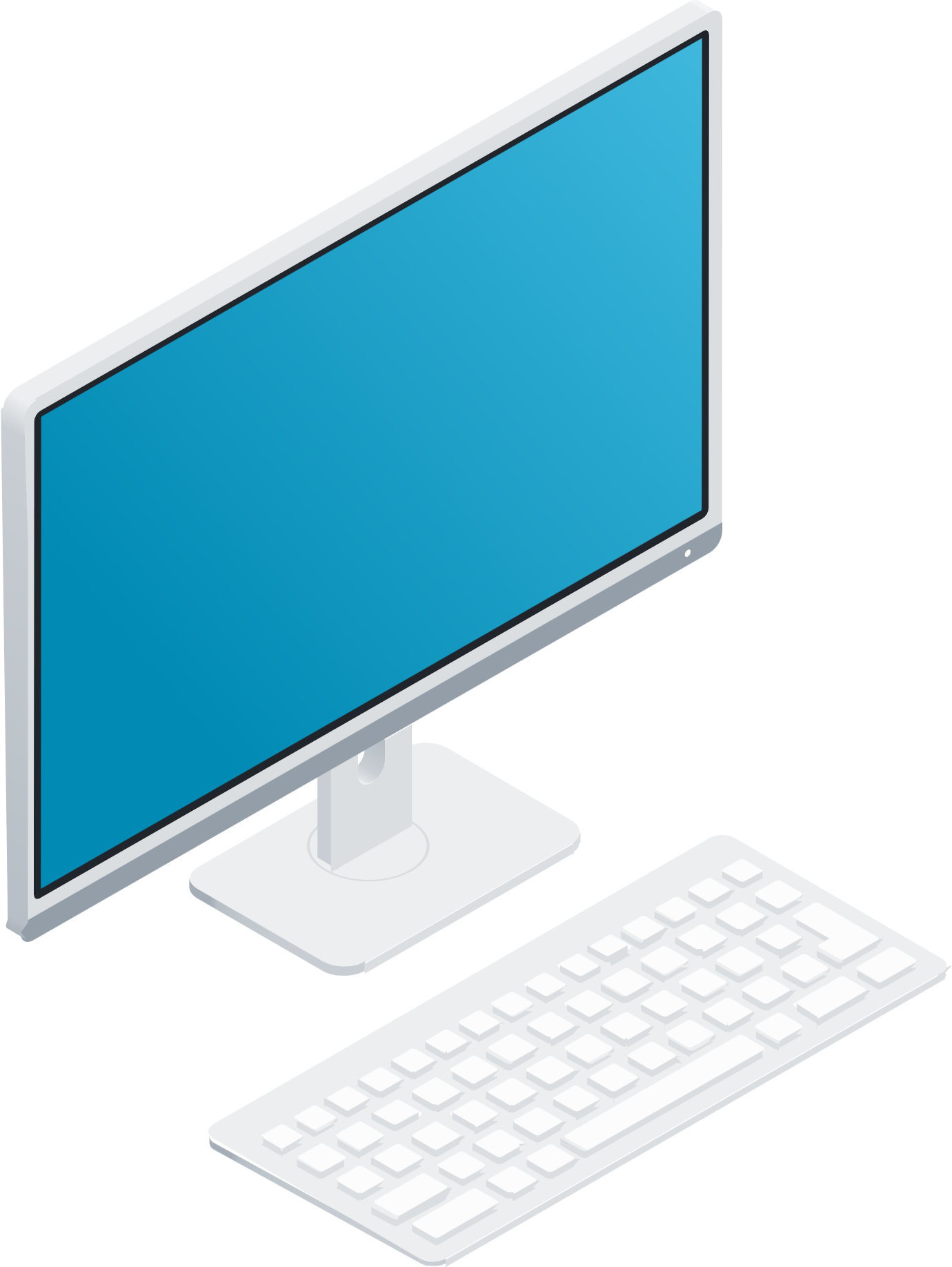 1GbE
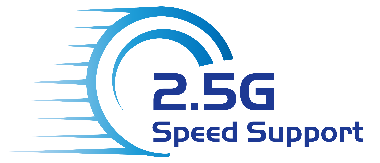 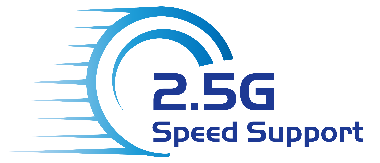 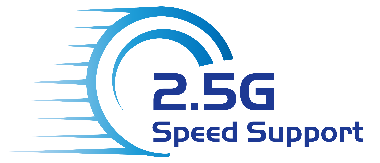 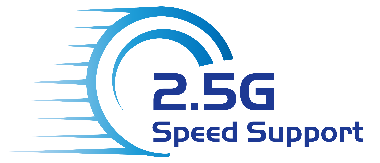 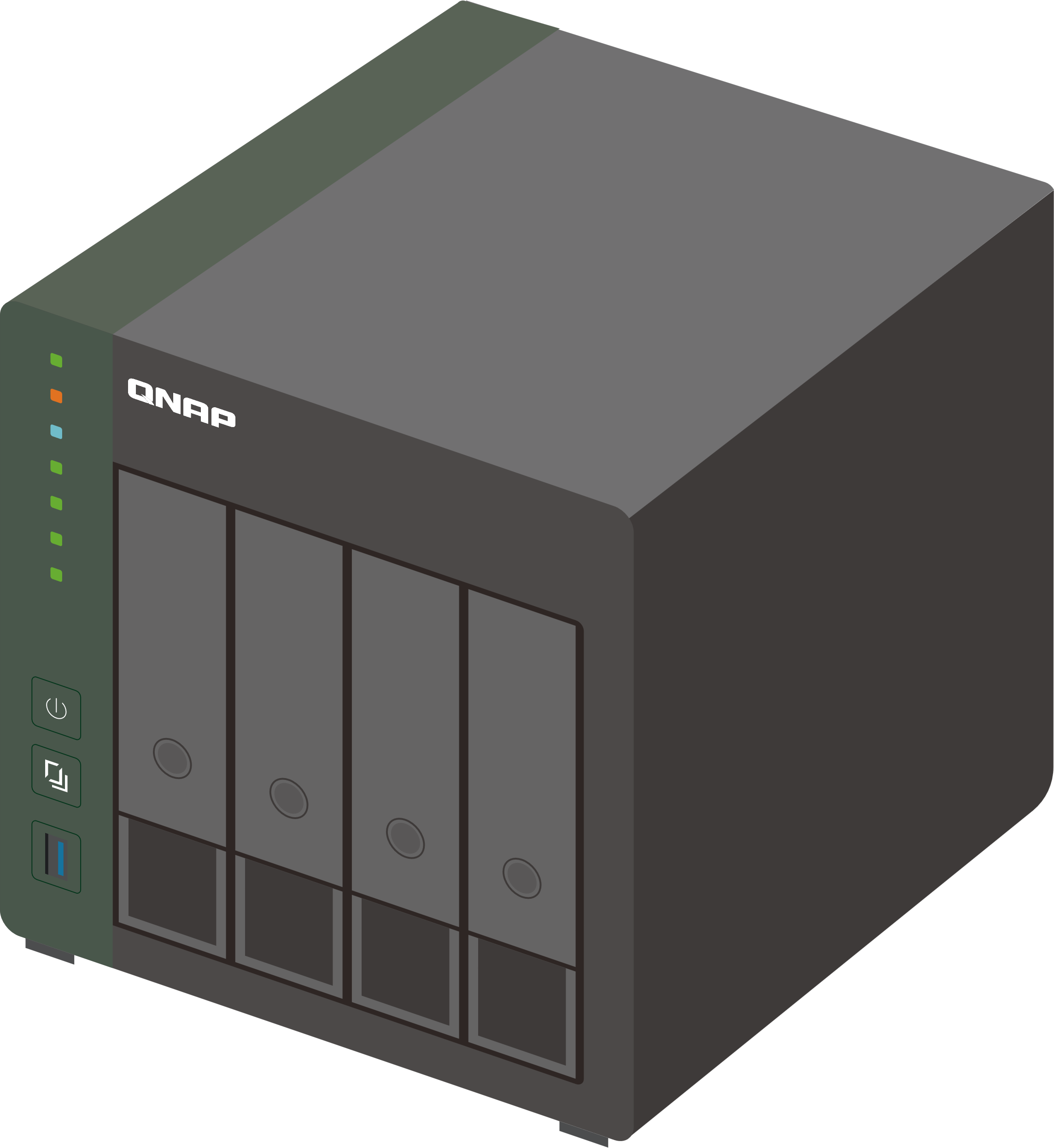 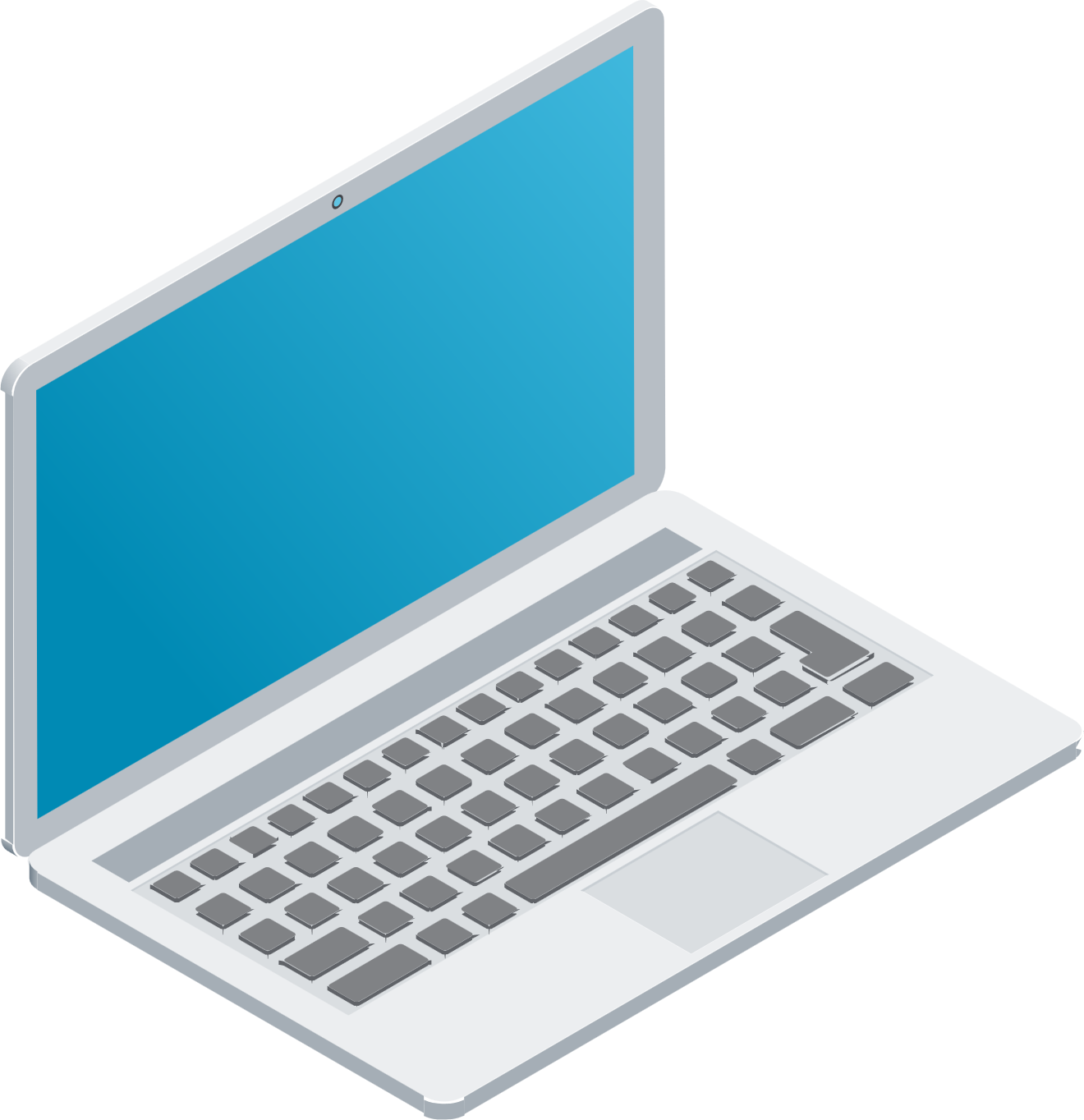 Considerations for buying the switch
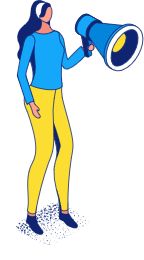 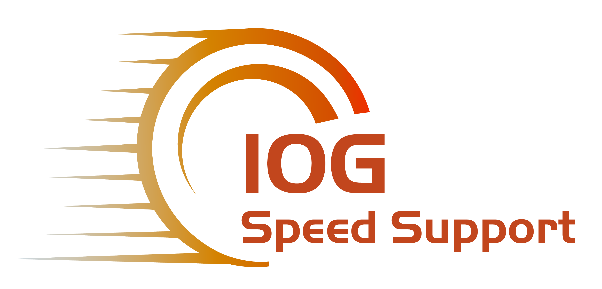 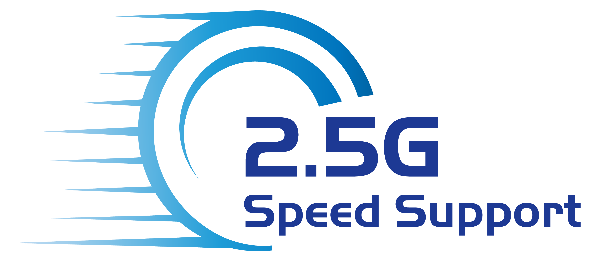 10GbE?
2.5GbE?
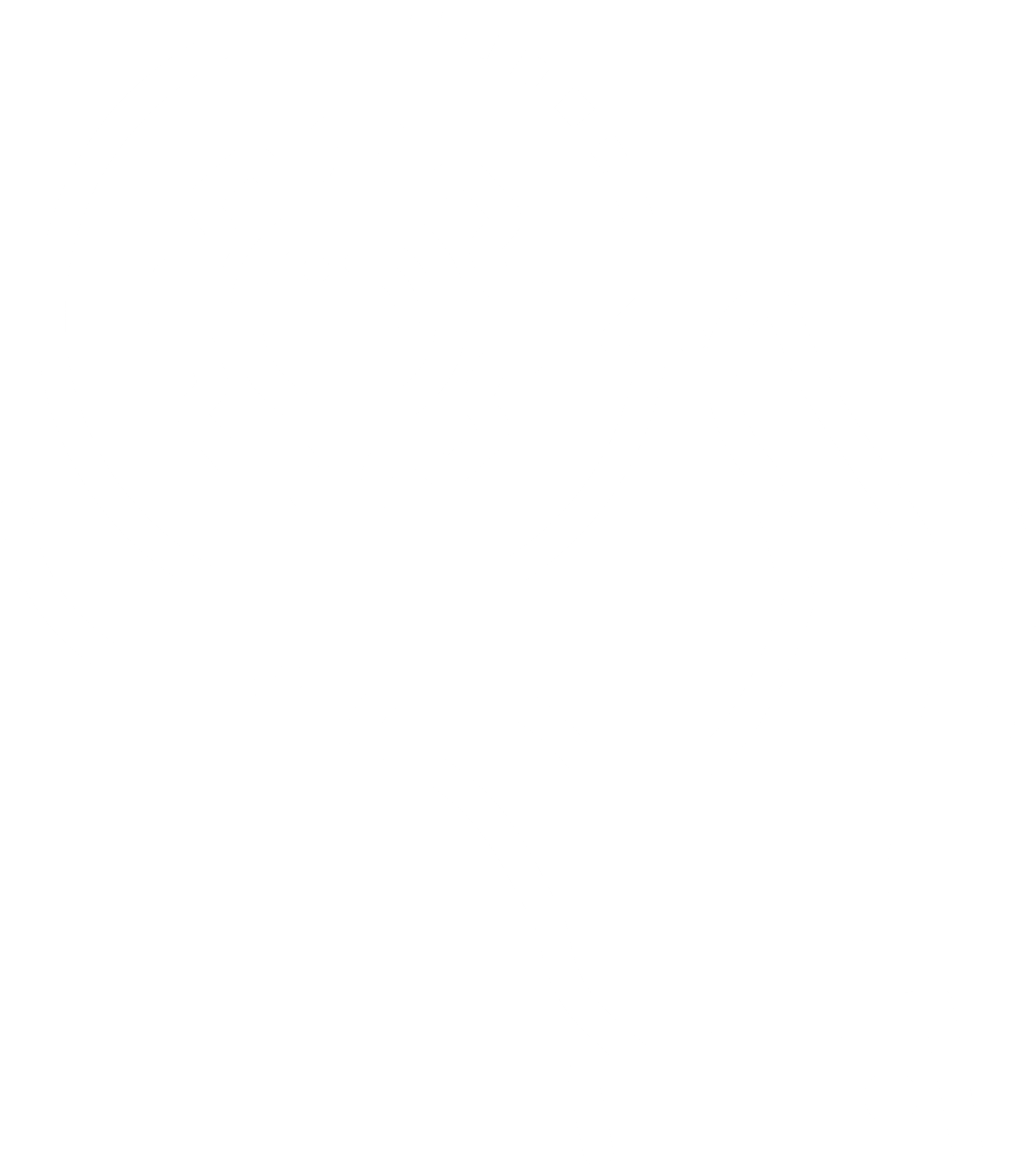 Price?
Need to upgrade existing equipment?
Changing the cables?
The most affordable speed upgrade-2.5GbE
Spend $$$ buy the 10GbE switch?
Spend $$$ Upgrade the cables?
Device cost
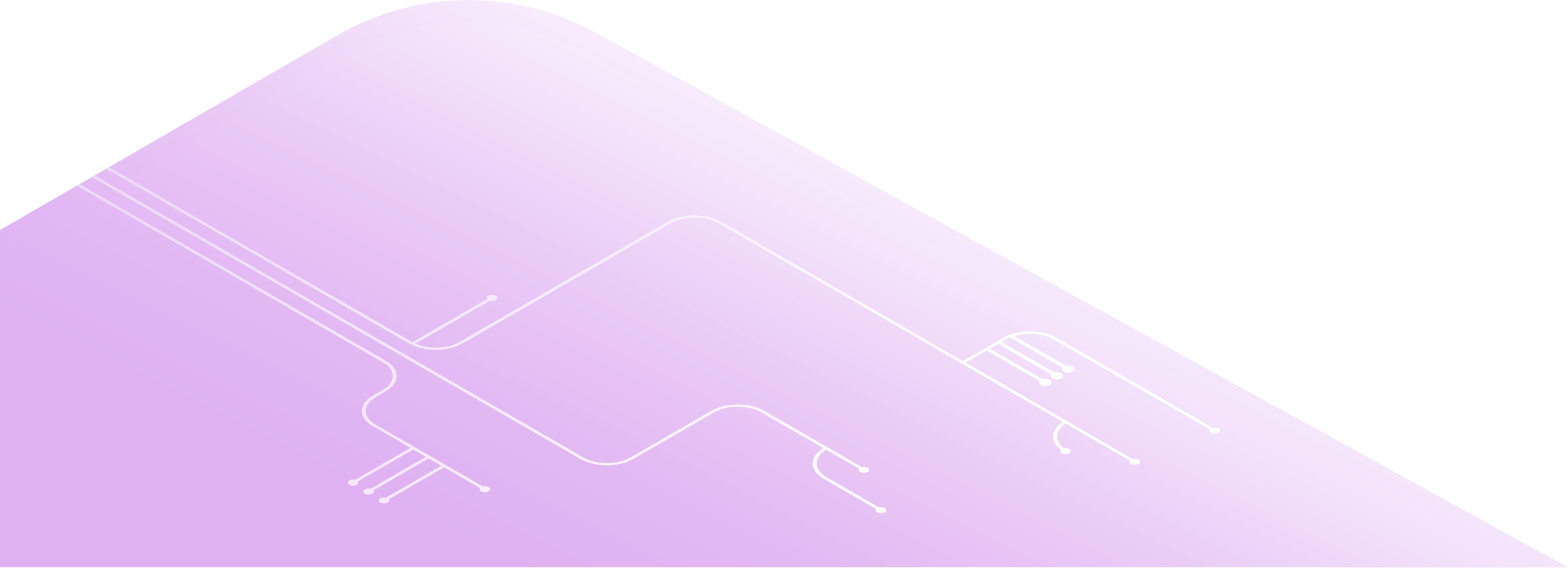 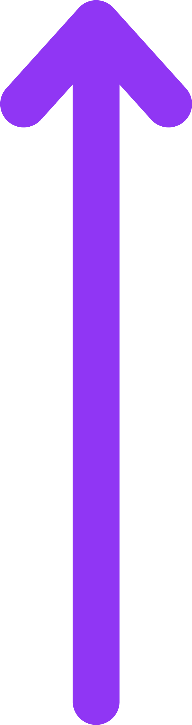 Cable cost
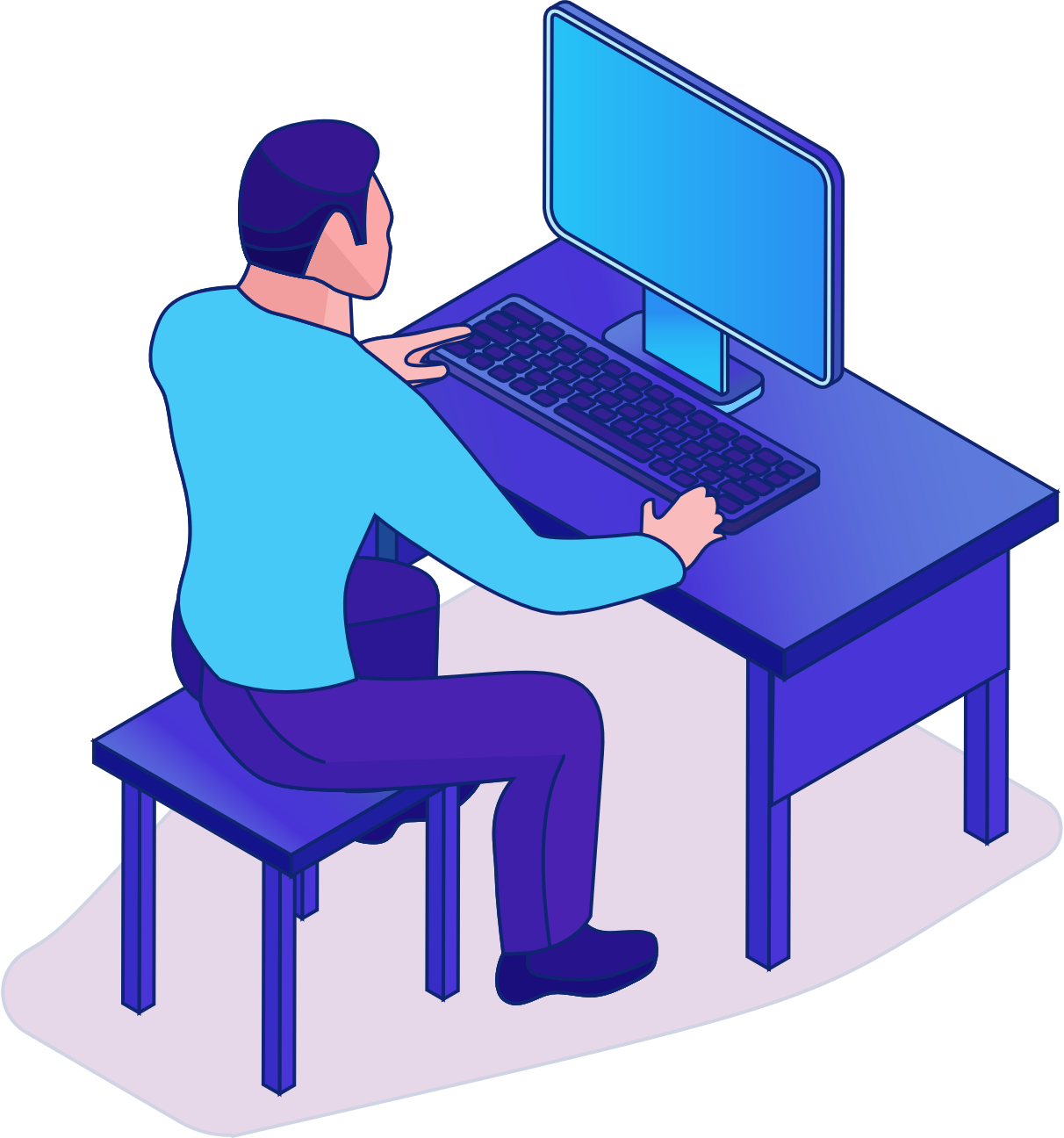 Device cost
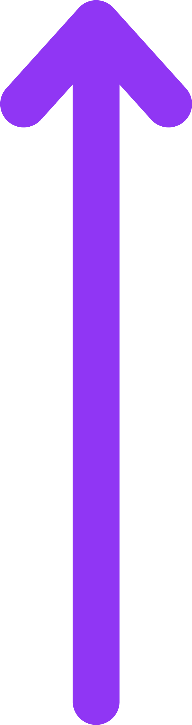 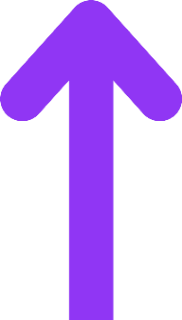 Cable cost
1GbE  2.5GbE
1GbE  10GbE
Connect your current devices directly
If the existing devices only have 1GbE or even 100MbE, it can still be connected directly and used without any problem
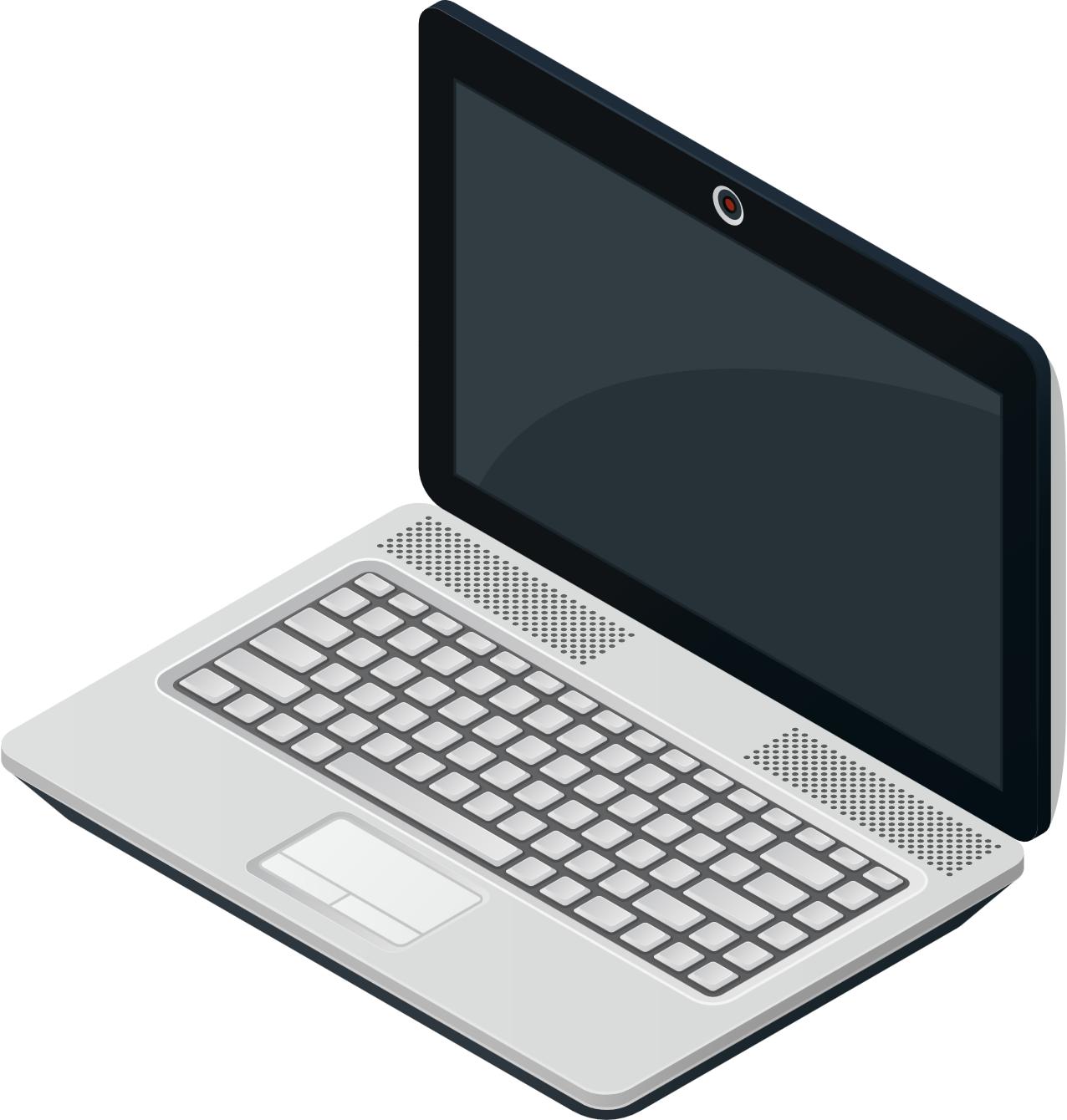 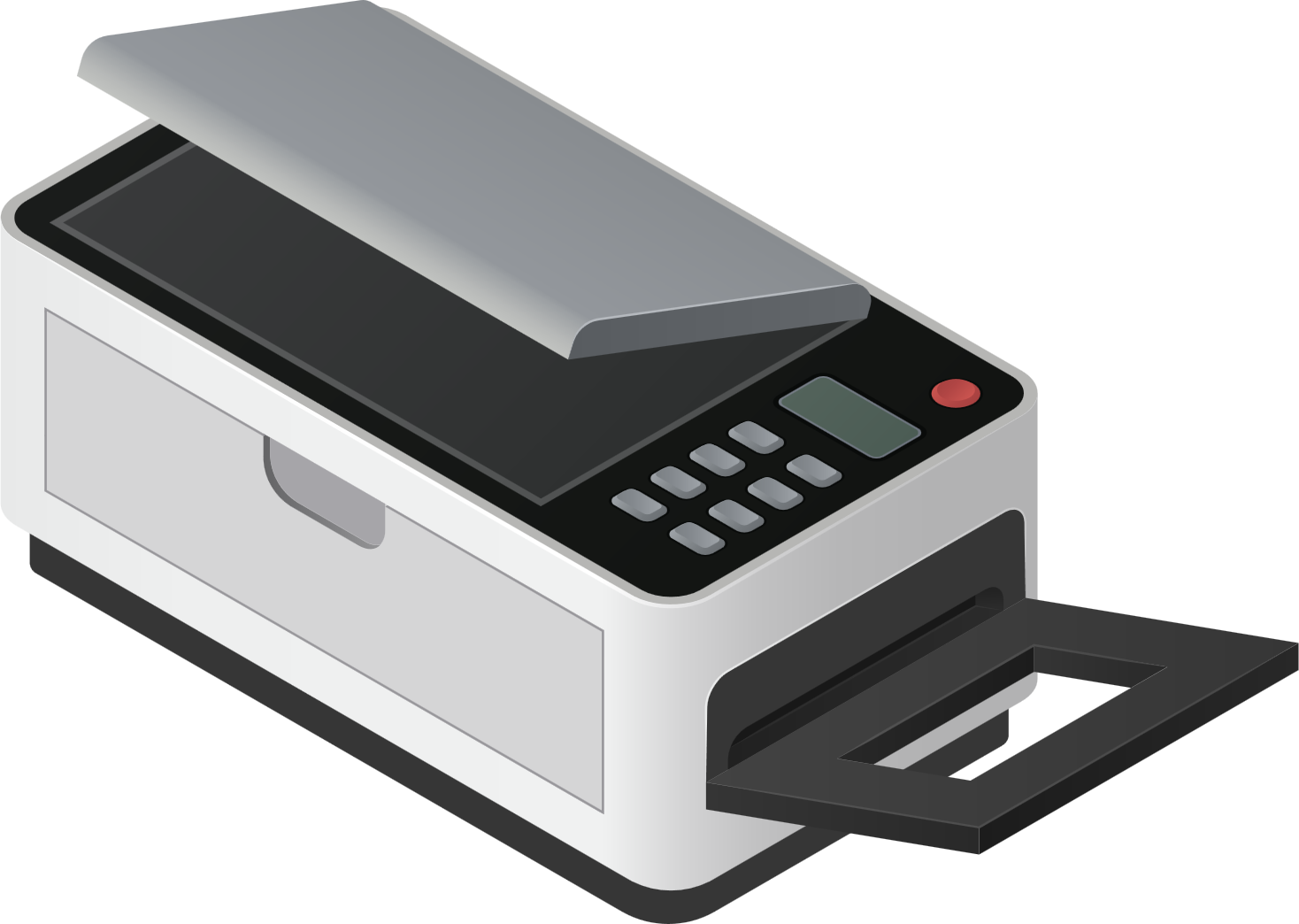 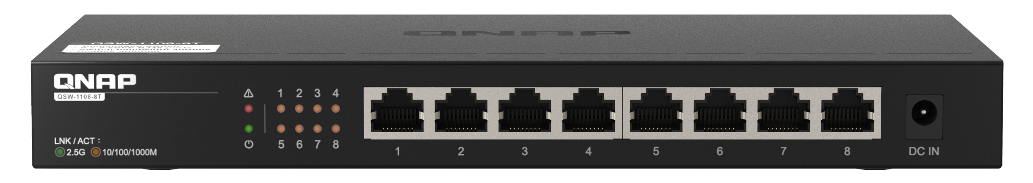 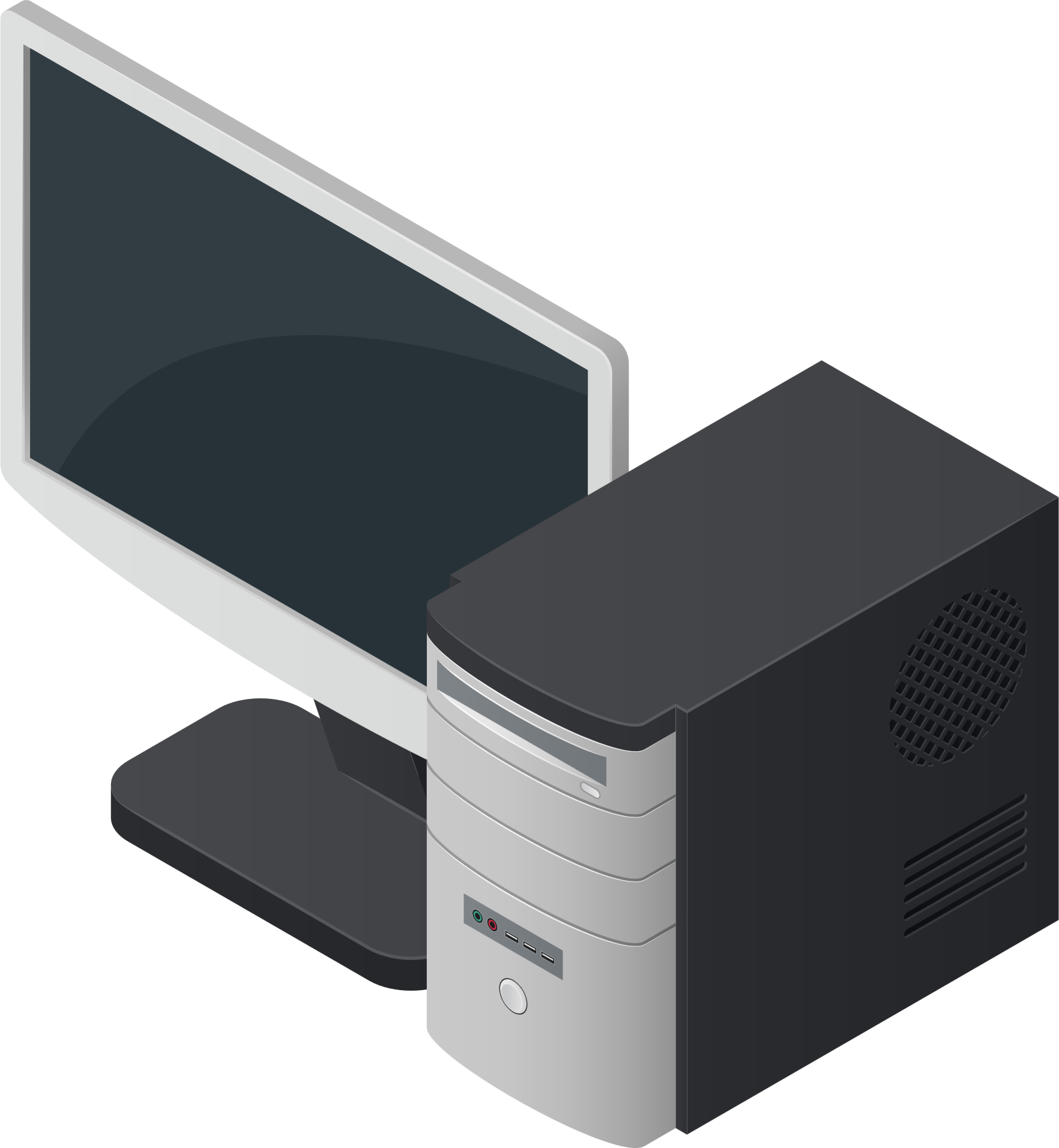 100MbE
2.5GbE
1GbE
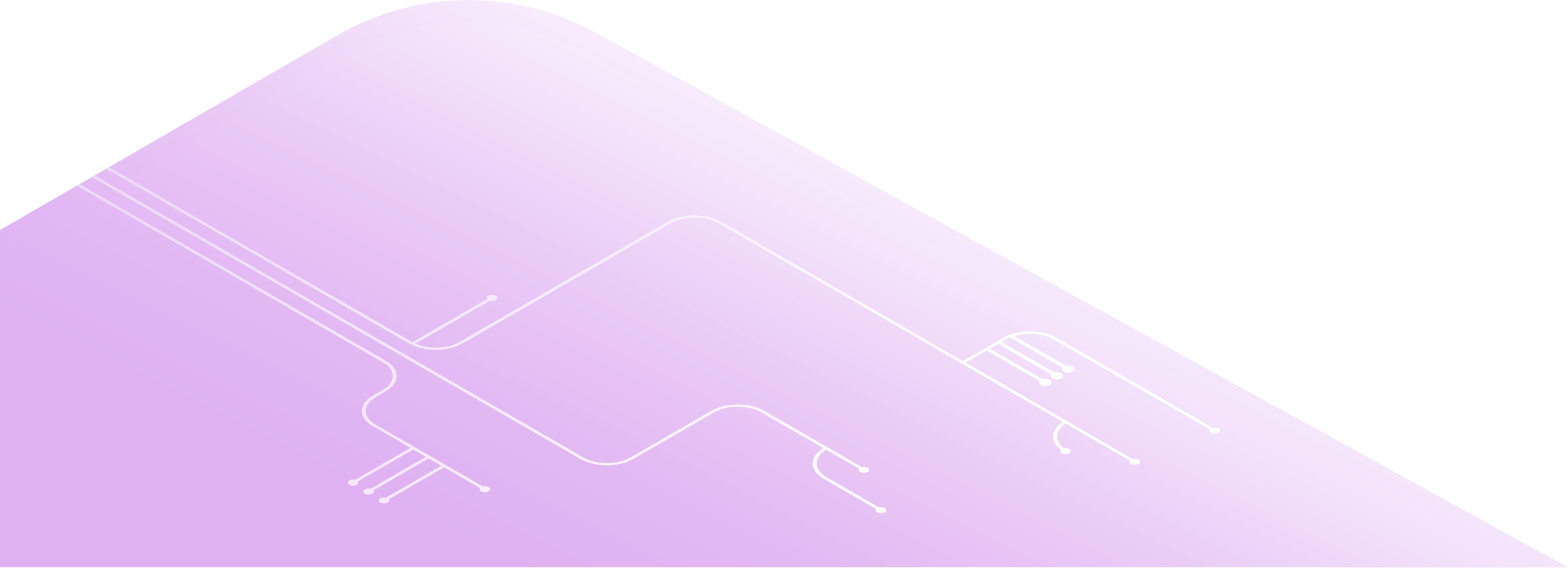 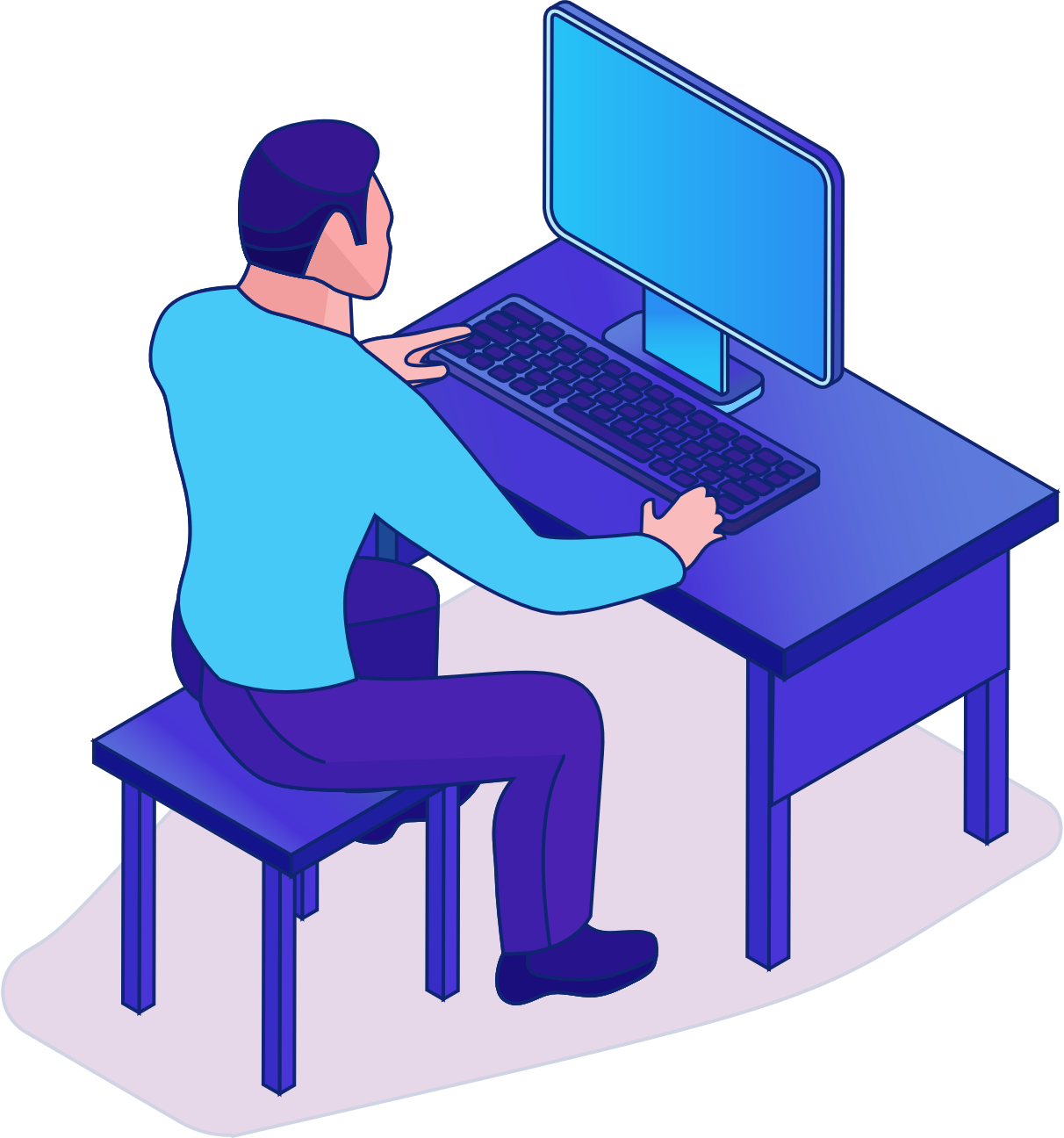 Do we need to upgrade the cables?
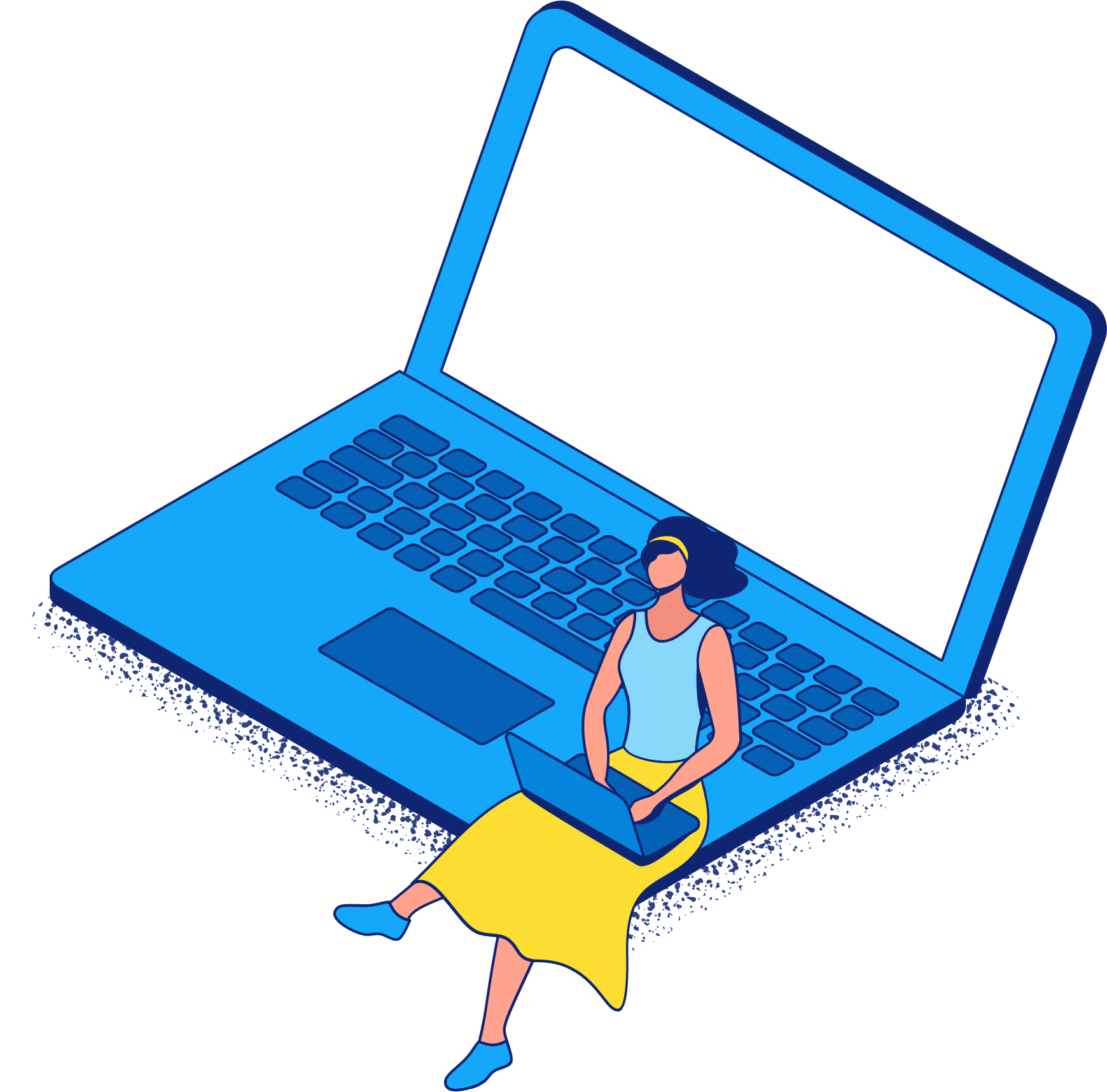 Do we need to change the cables after swapping to 2.5GbE switches?
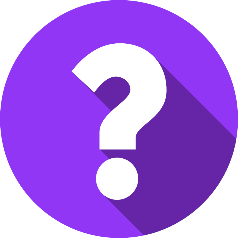 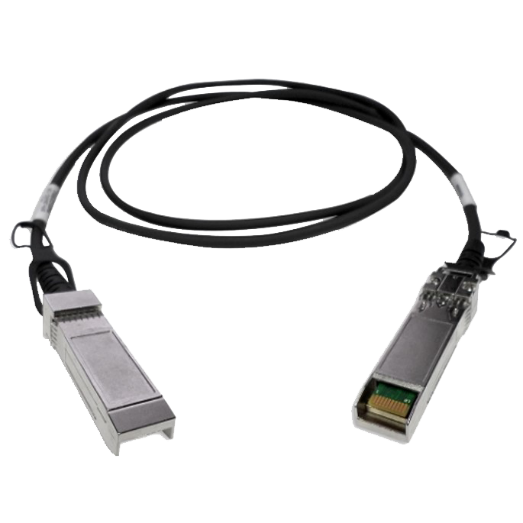 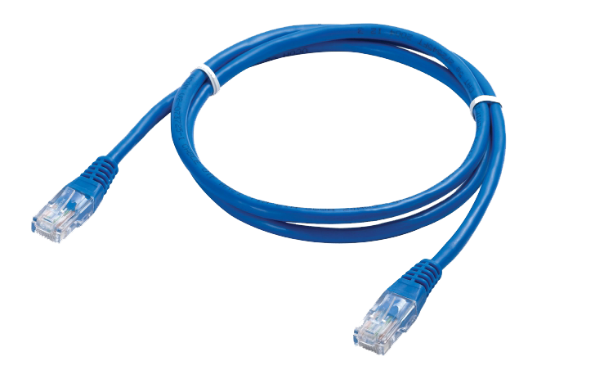 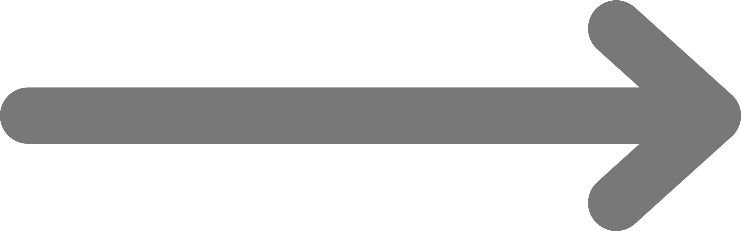 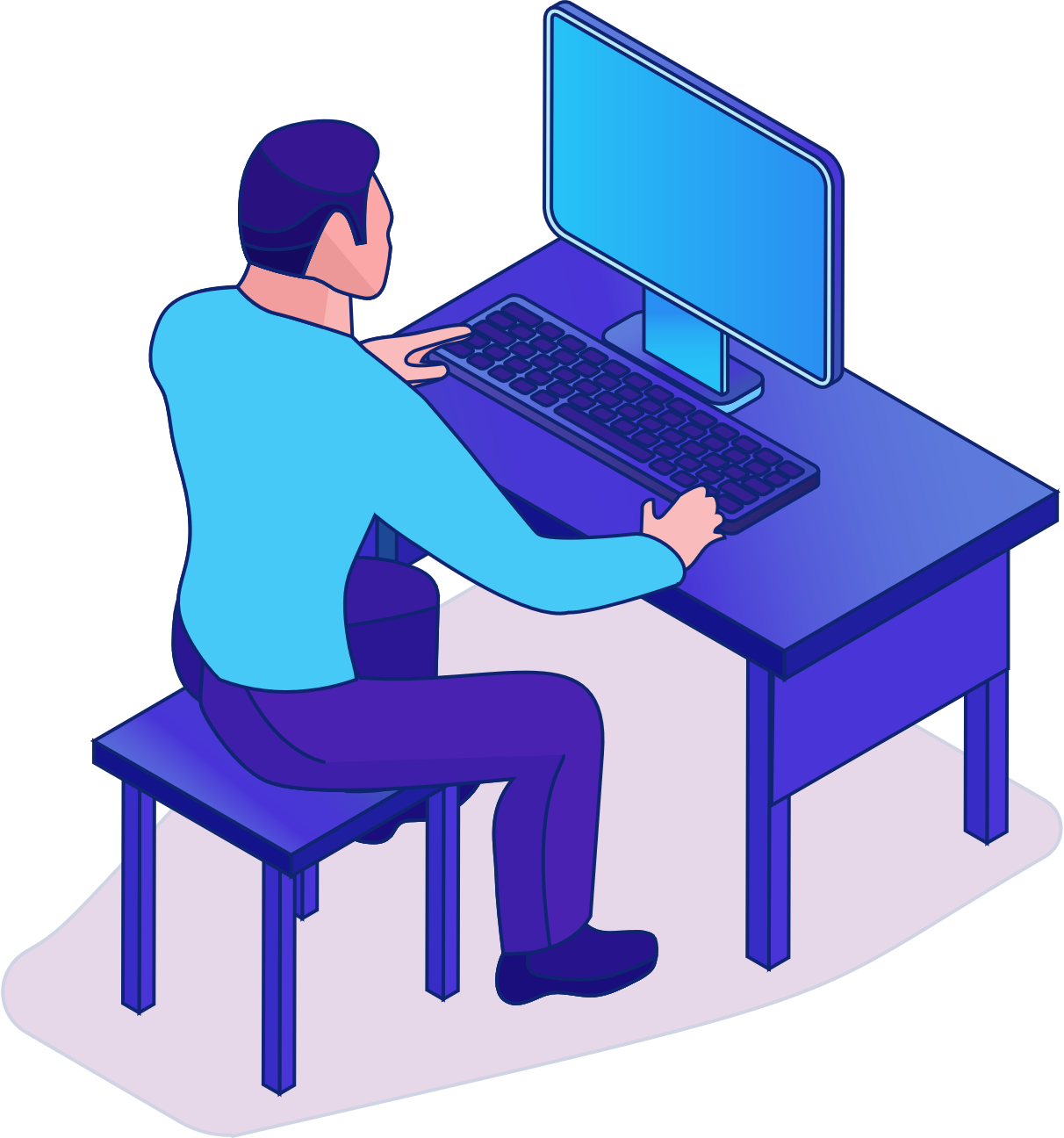 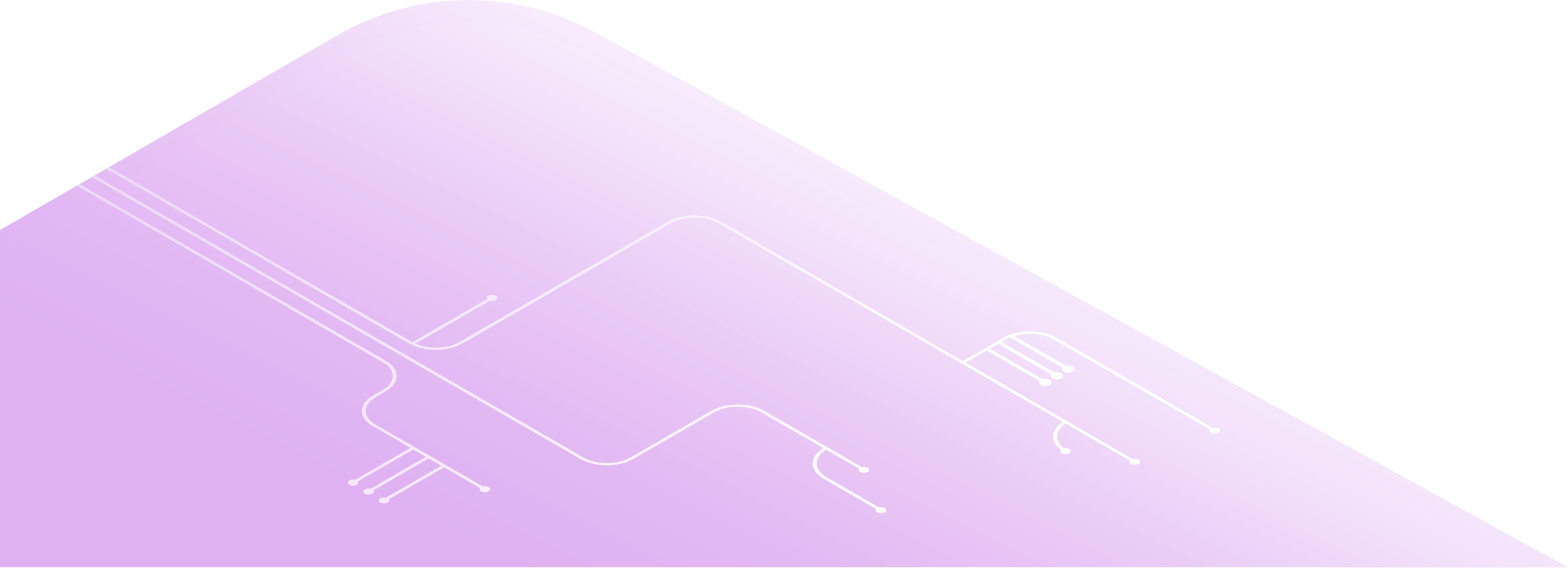 2.5GbE can be used with original Cat5e cables
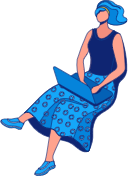 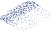 Don’t need to re-deploy the cables
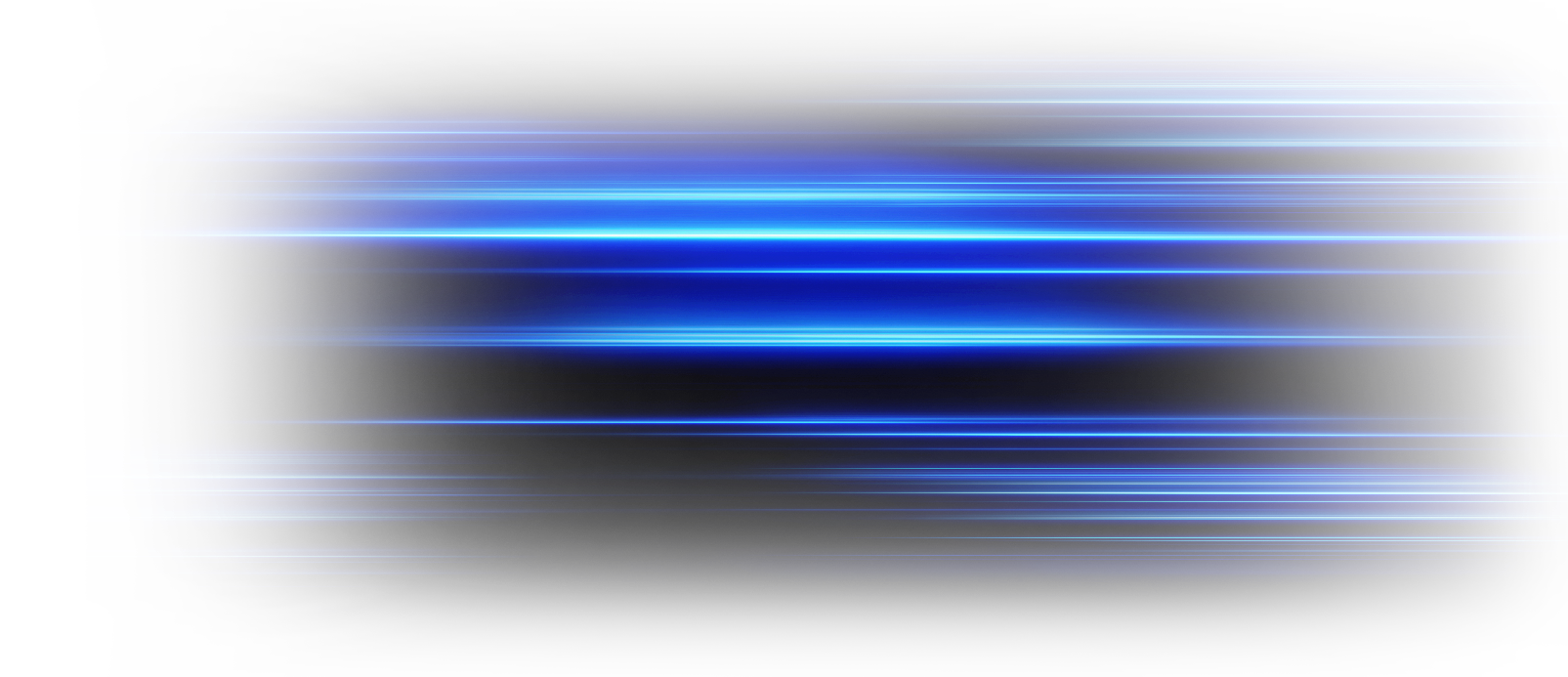 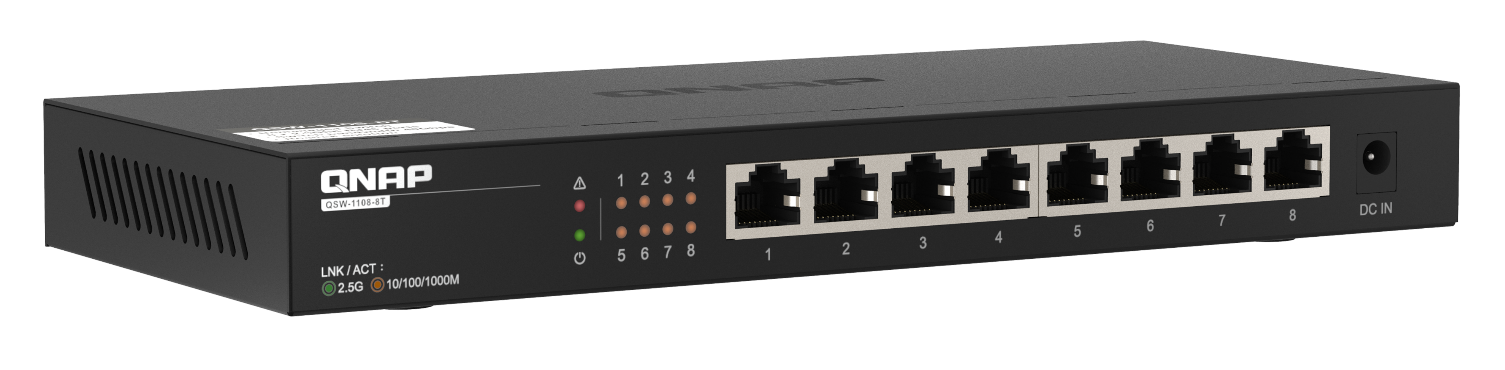 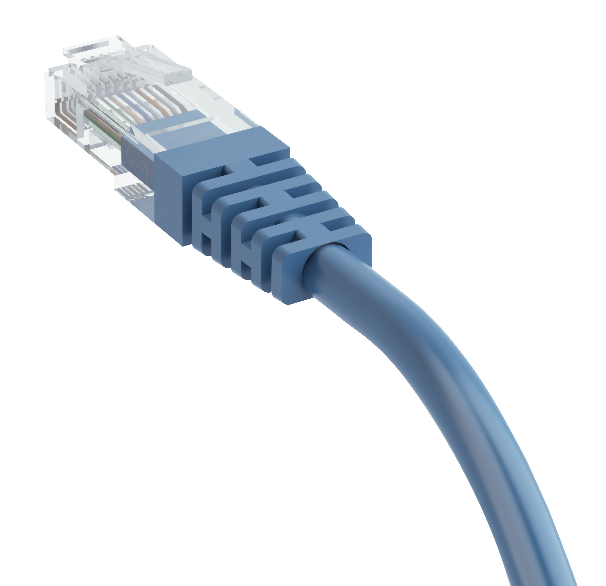 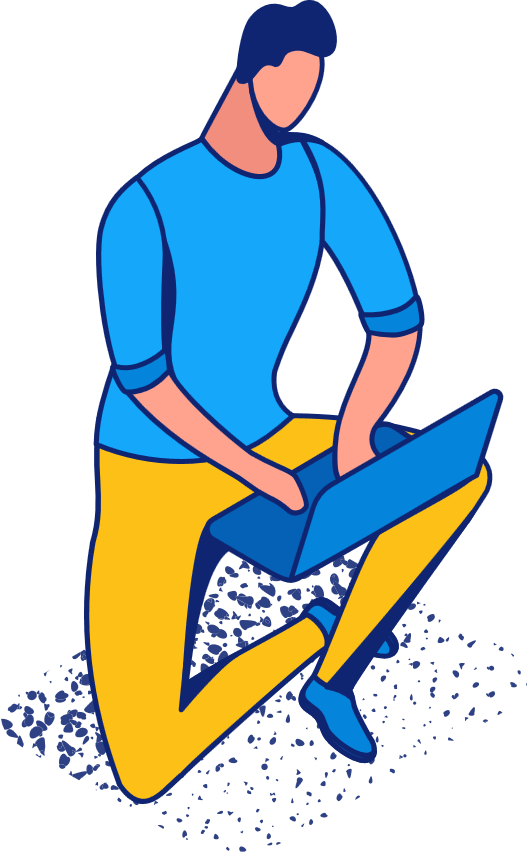 2.5 times faster than 1GbE
The estimated time to backup 1TB file
condition: Effective Data Rate 95%, Payload Data Rate (w/ Overhead) 90%
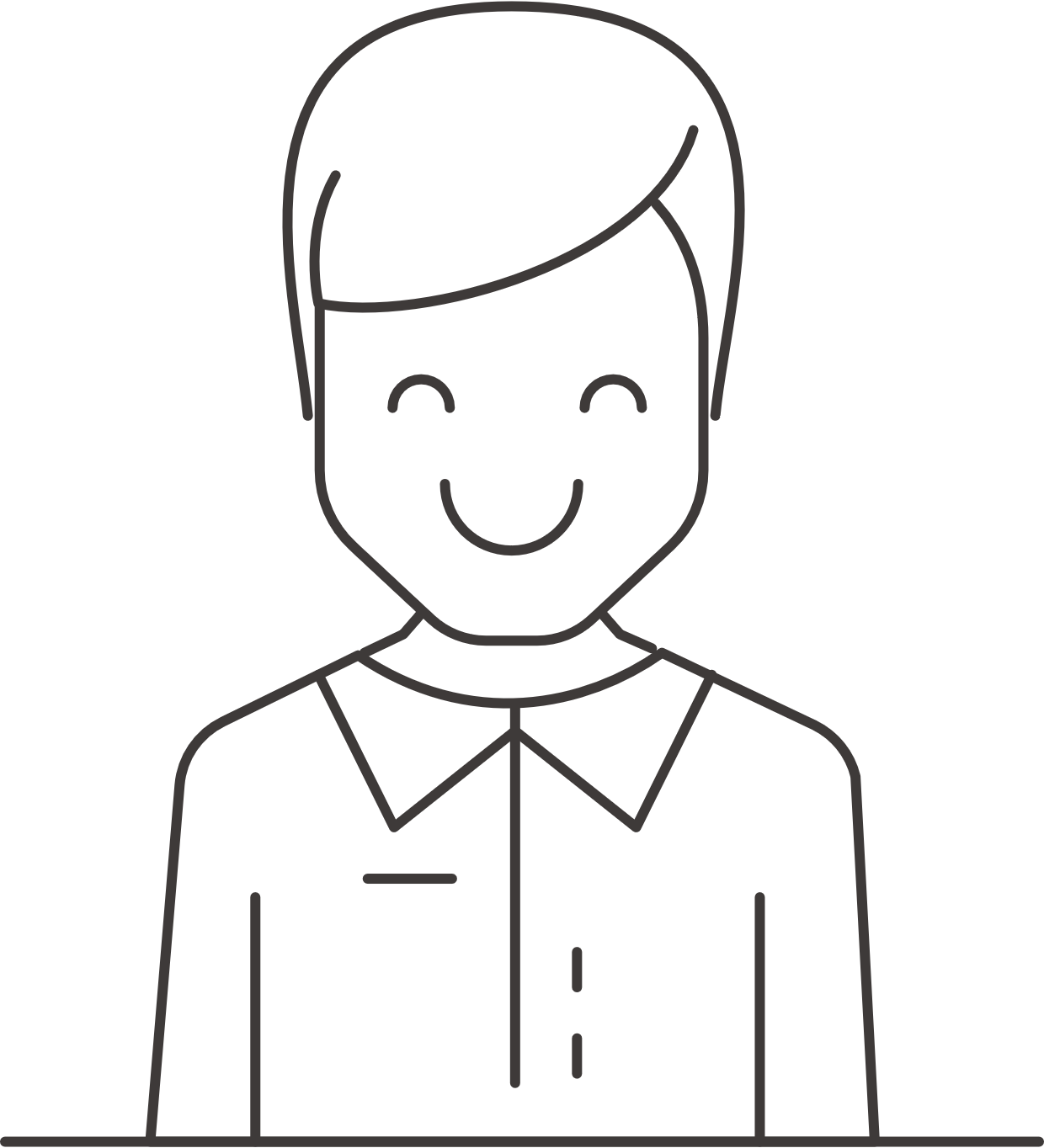 2.5Gbps
1h8m35s
1Gbps
2h51m28s
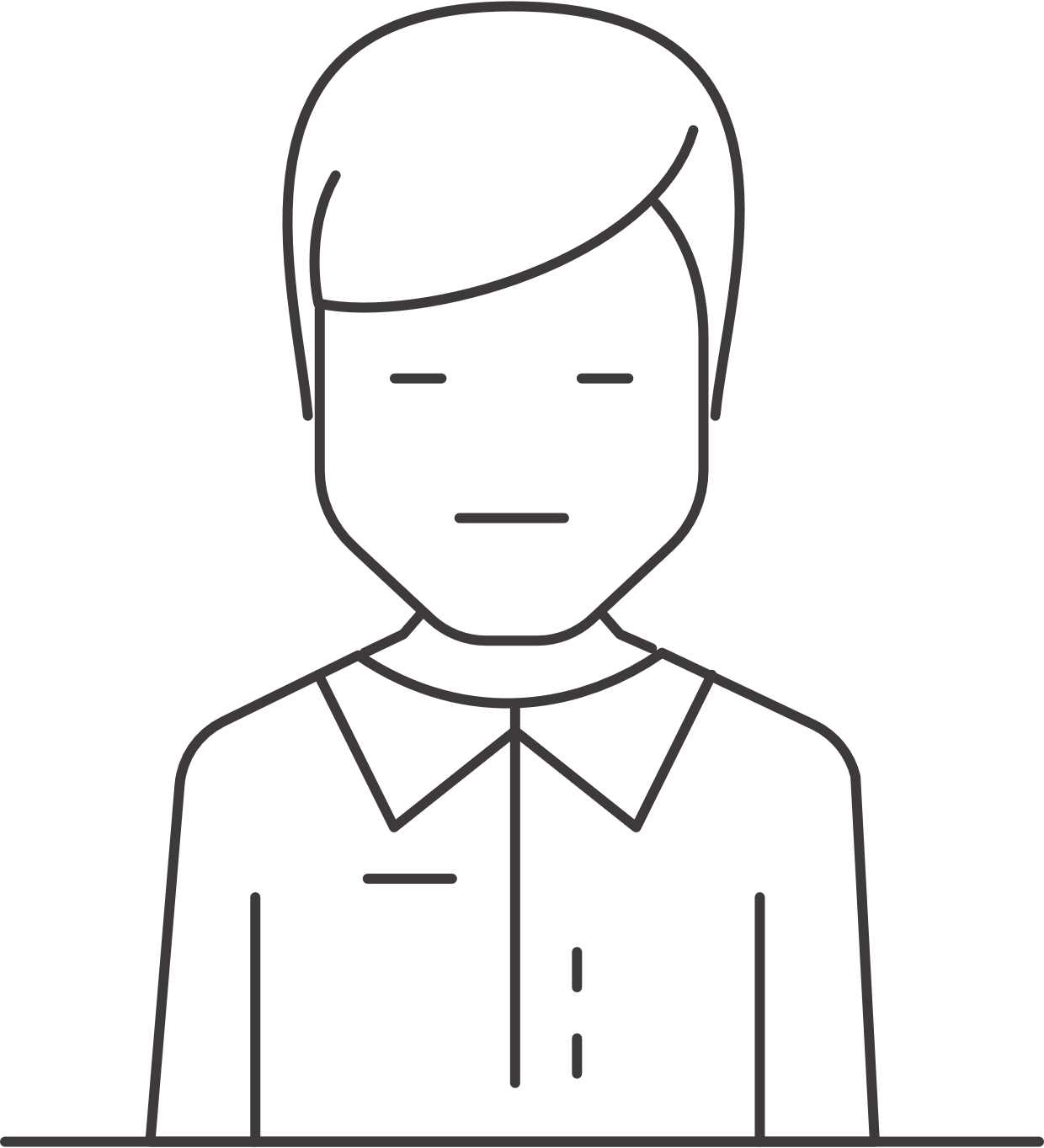 100Mbps
1d4h34m38s
The most affordable speed upgrade-2.5GbE
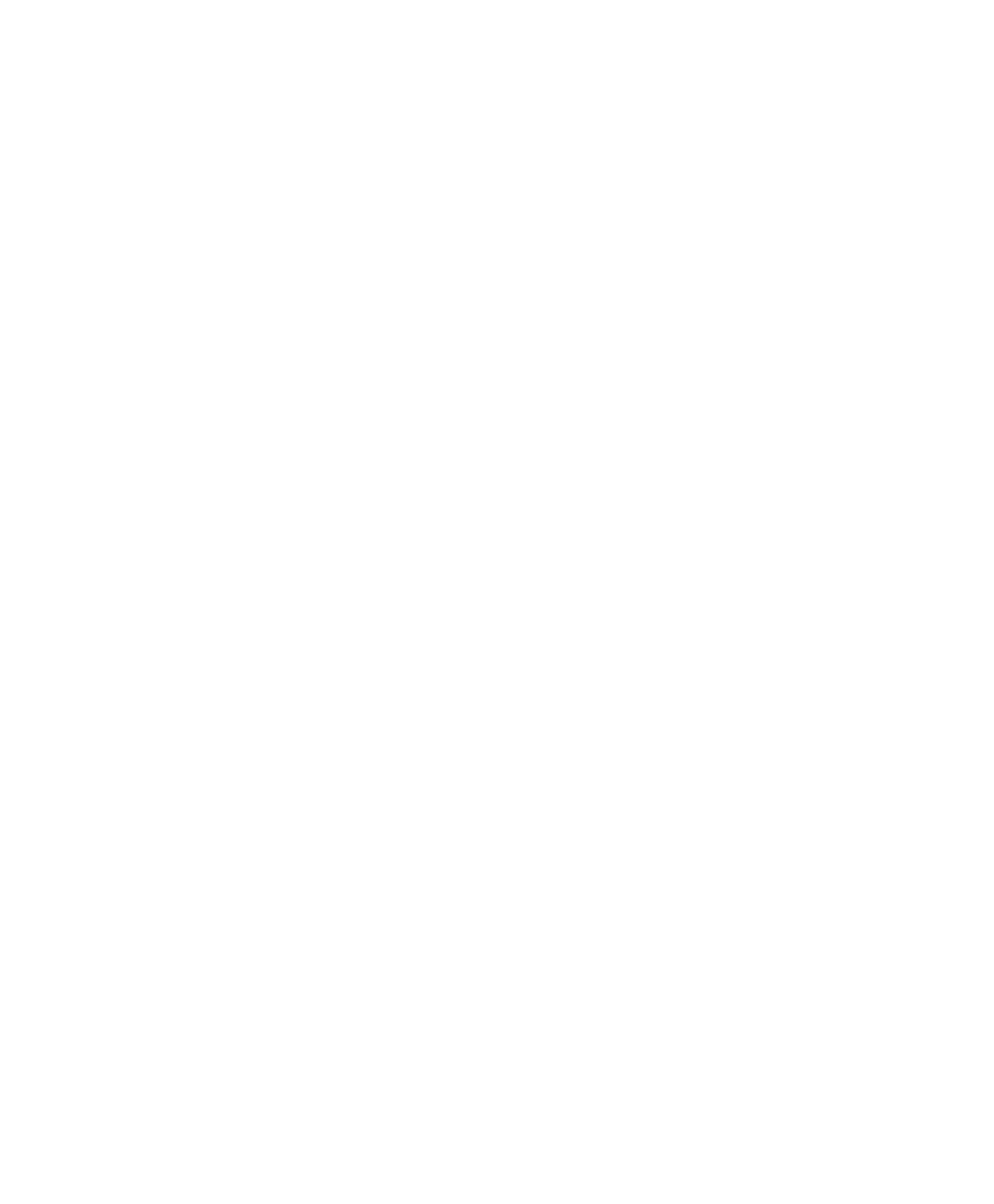 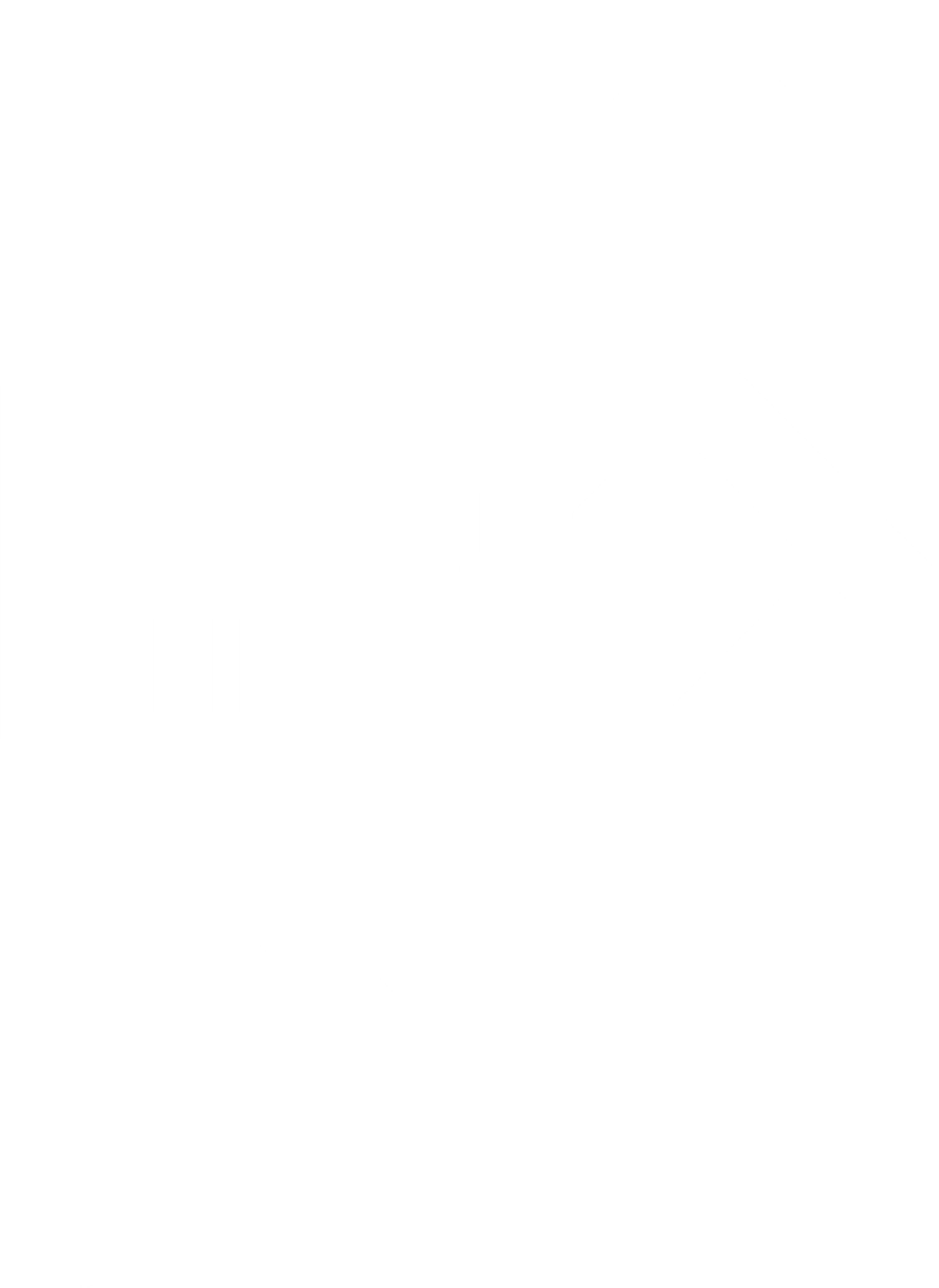 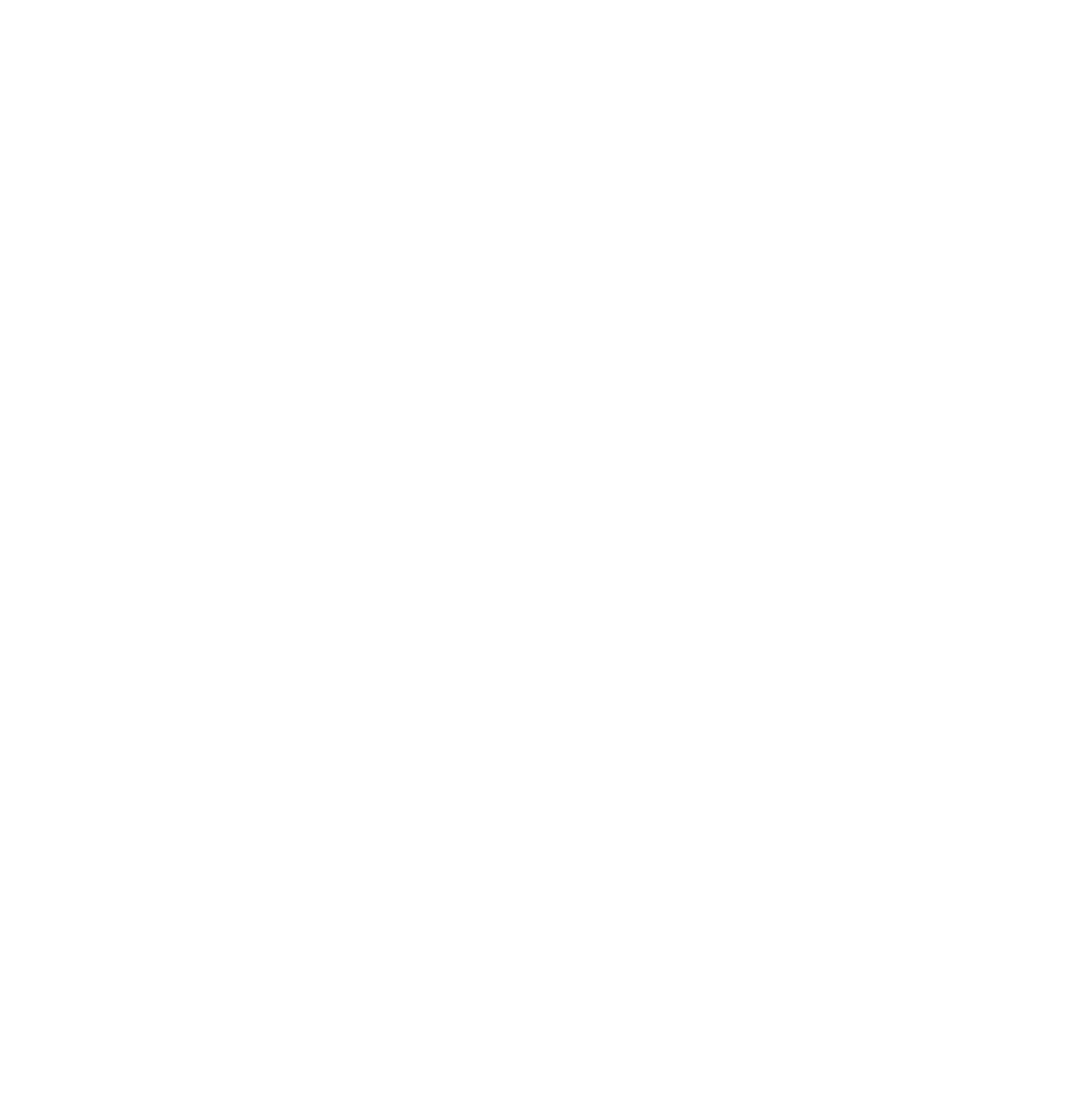 2.5 times faster
Affordable price
Upgrade directly
Instantly upgrade to 2.5GbE connectivity with existing cables at an affordable price
Low price 2.5G switches strike the balance between the cost of increasing network speed and swapping new devices
Using existing RJ45 Cat5e cable saves the money without swapping the cables
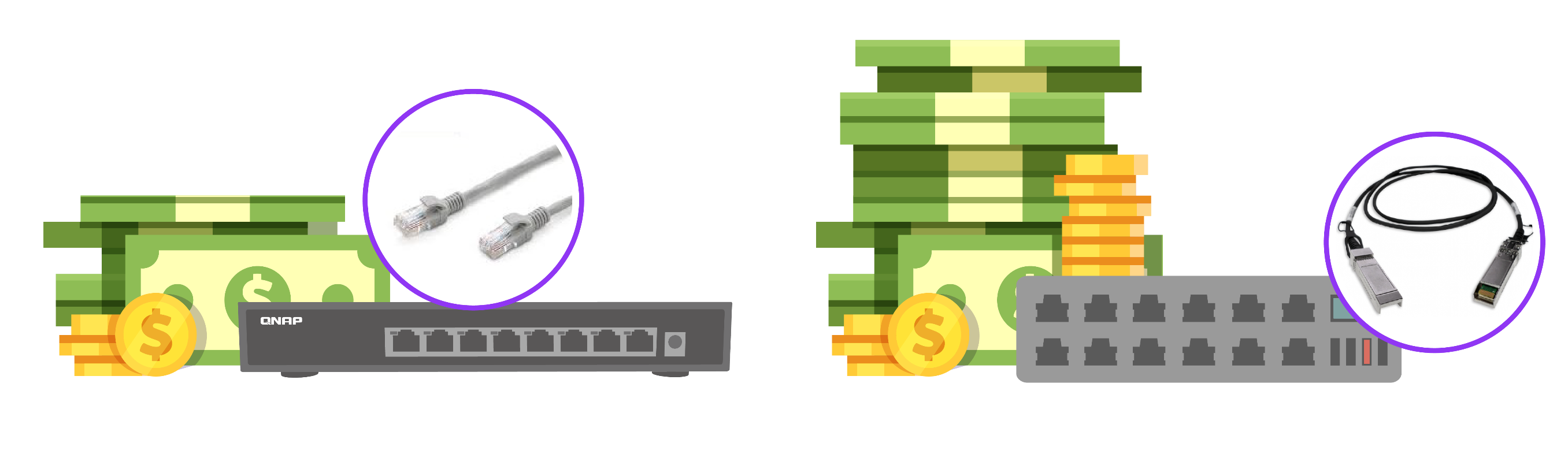 2.5GbE solution
10GbE solution
QSW-1108-8T
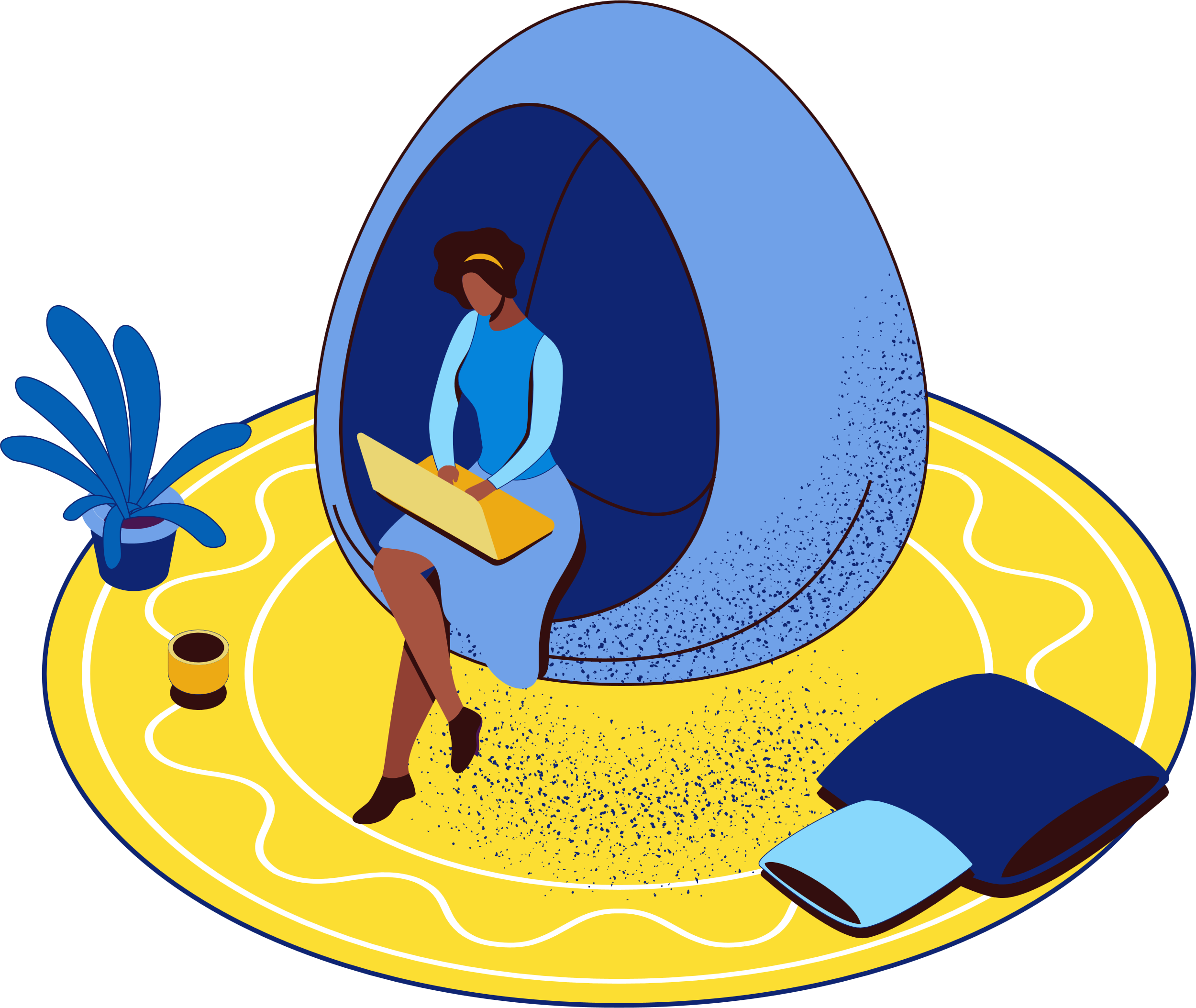 Loop indicator
Port LED
8x 2.5GbE RJ45
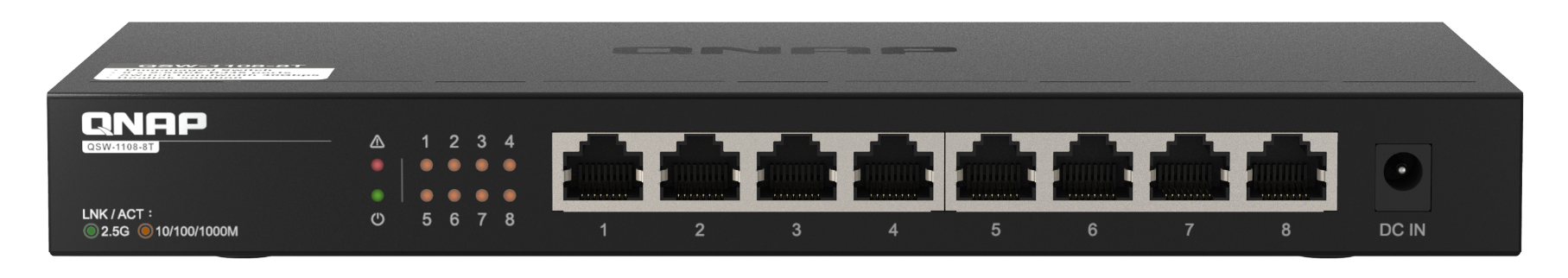 power LED
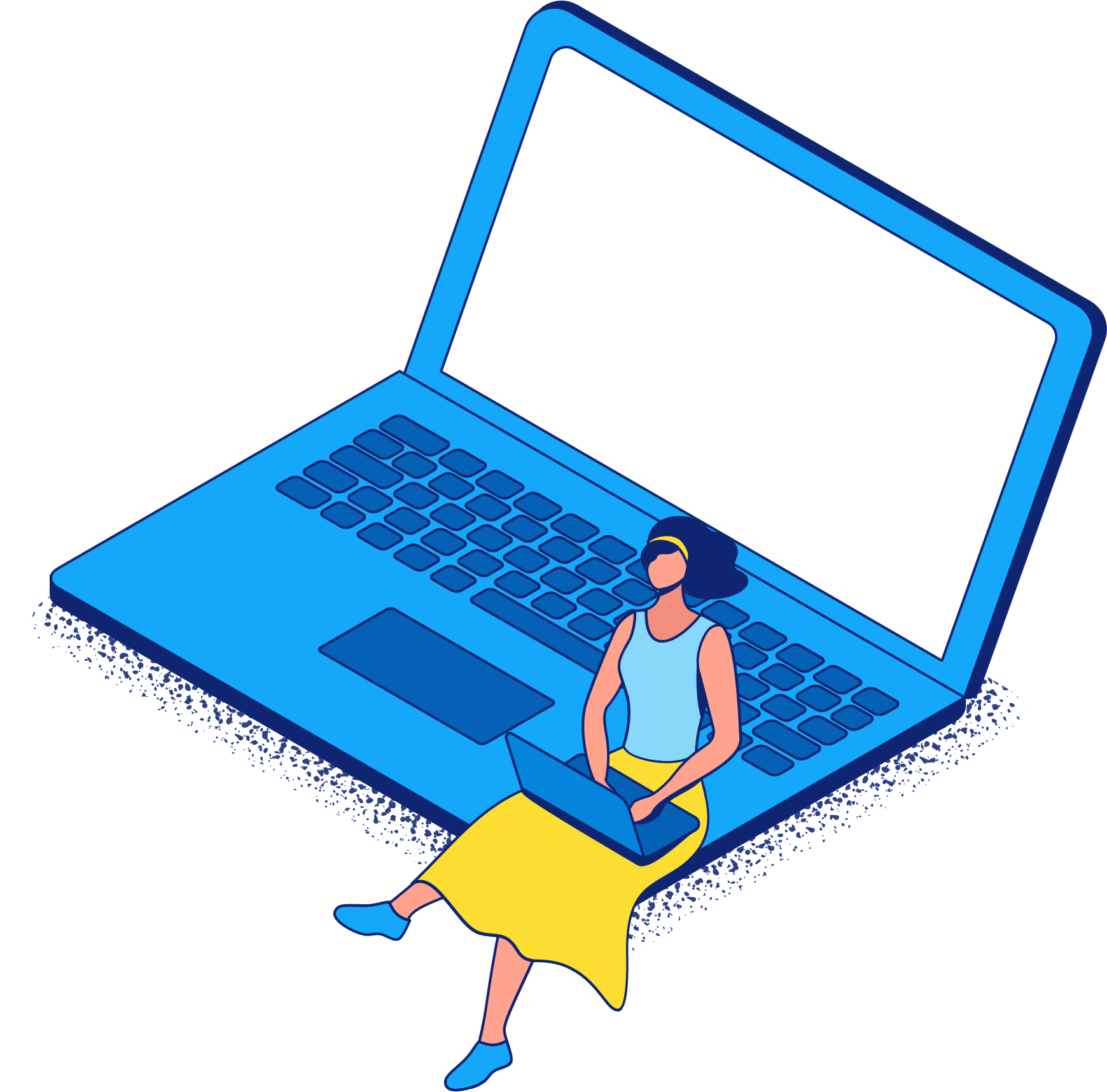 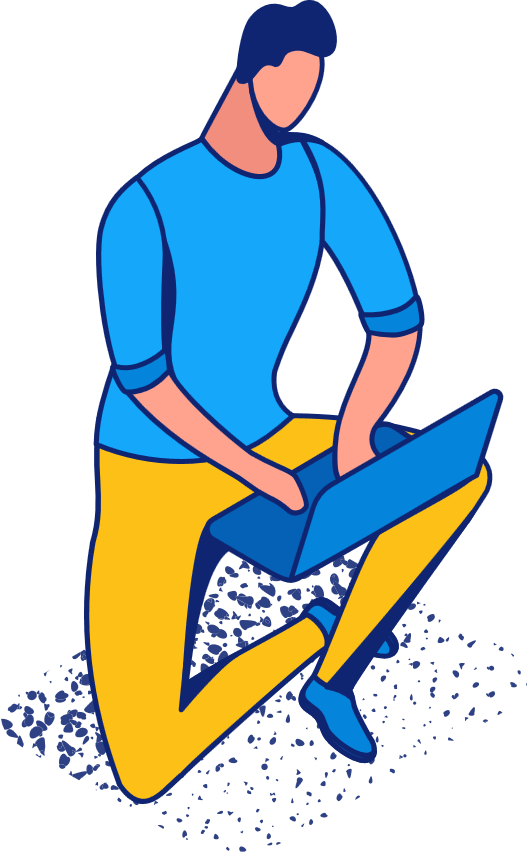 Loop detection keeps away with wrong cable connected
Loop detection is usually supported at management switch
Auto detect loop mess and block it directly without manual configuration
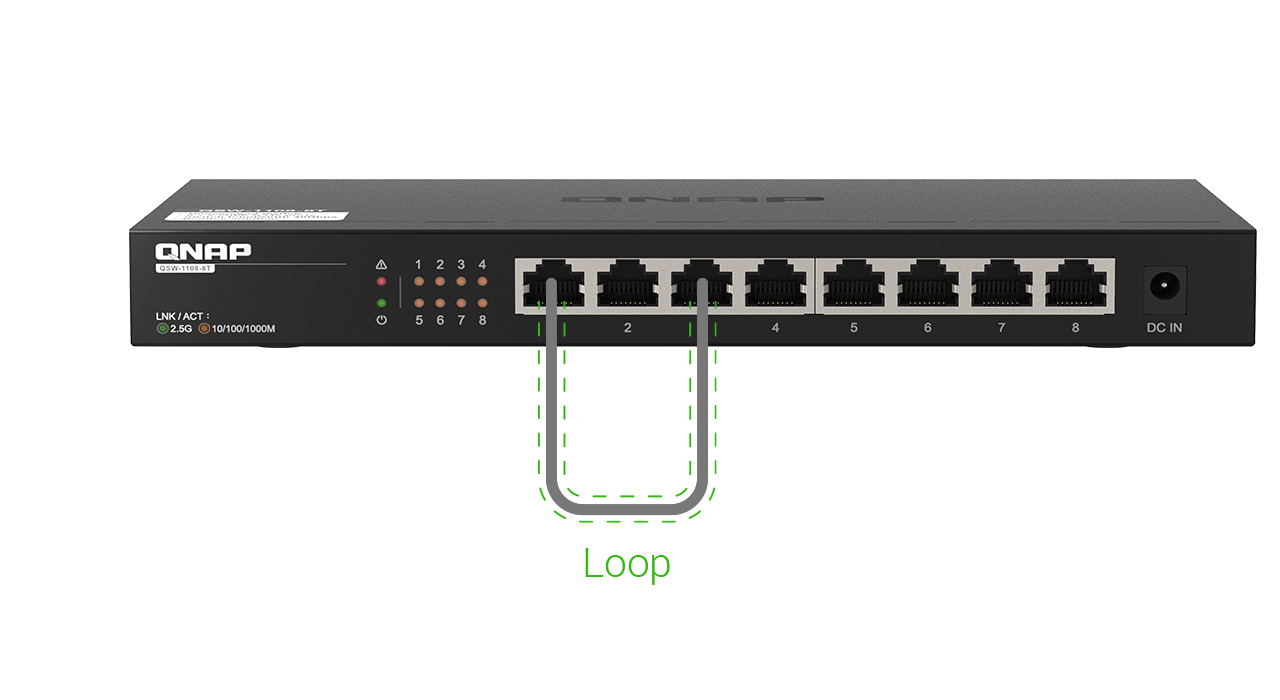 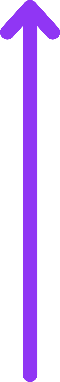 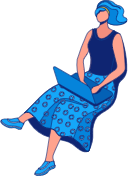 LED light steady when loop occur
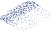 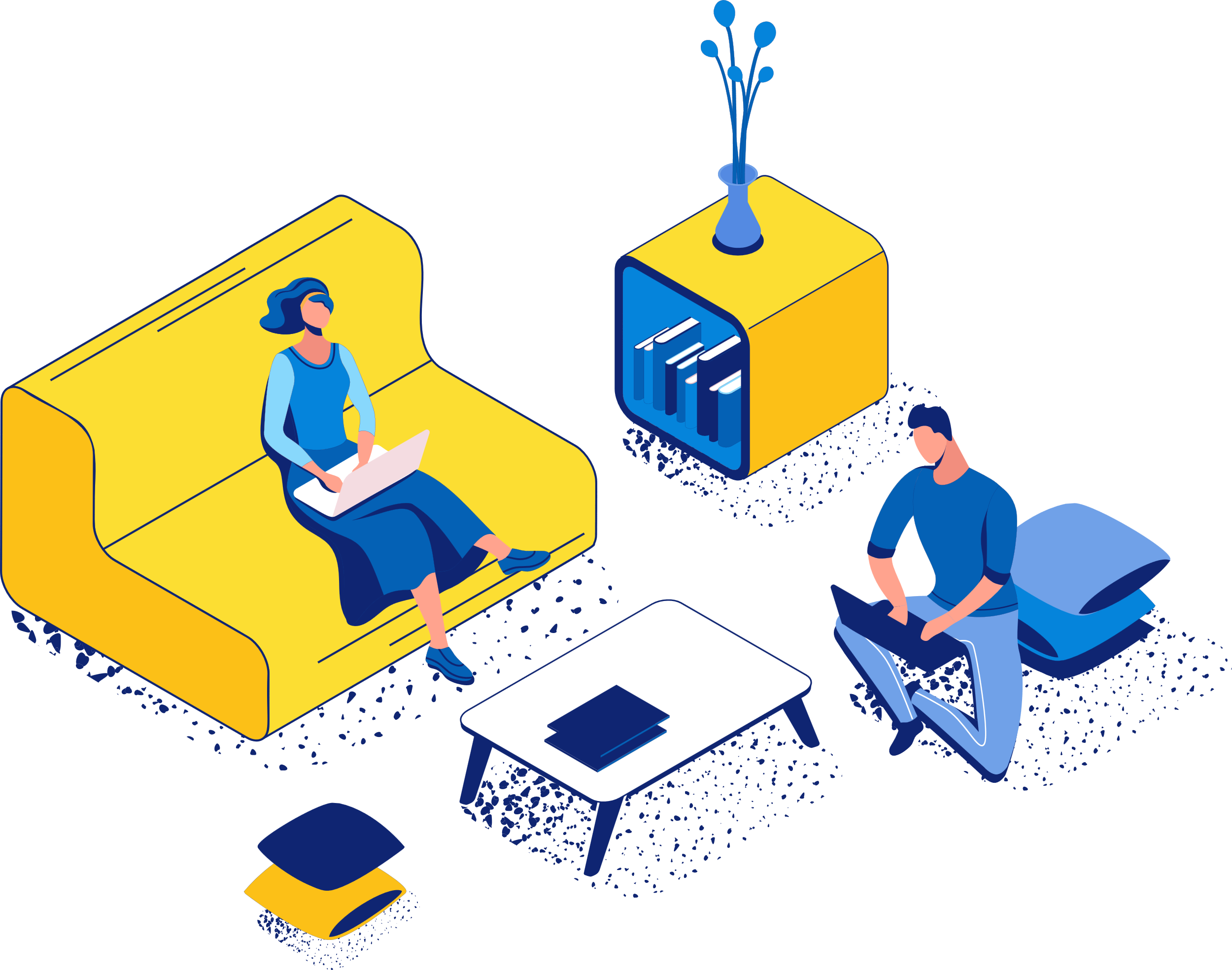 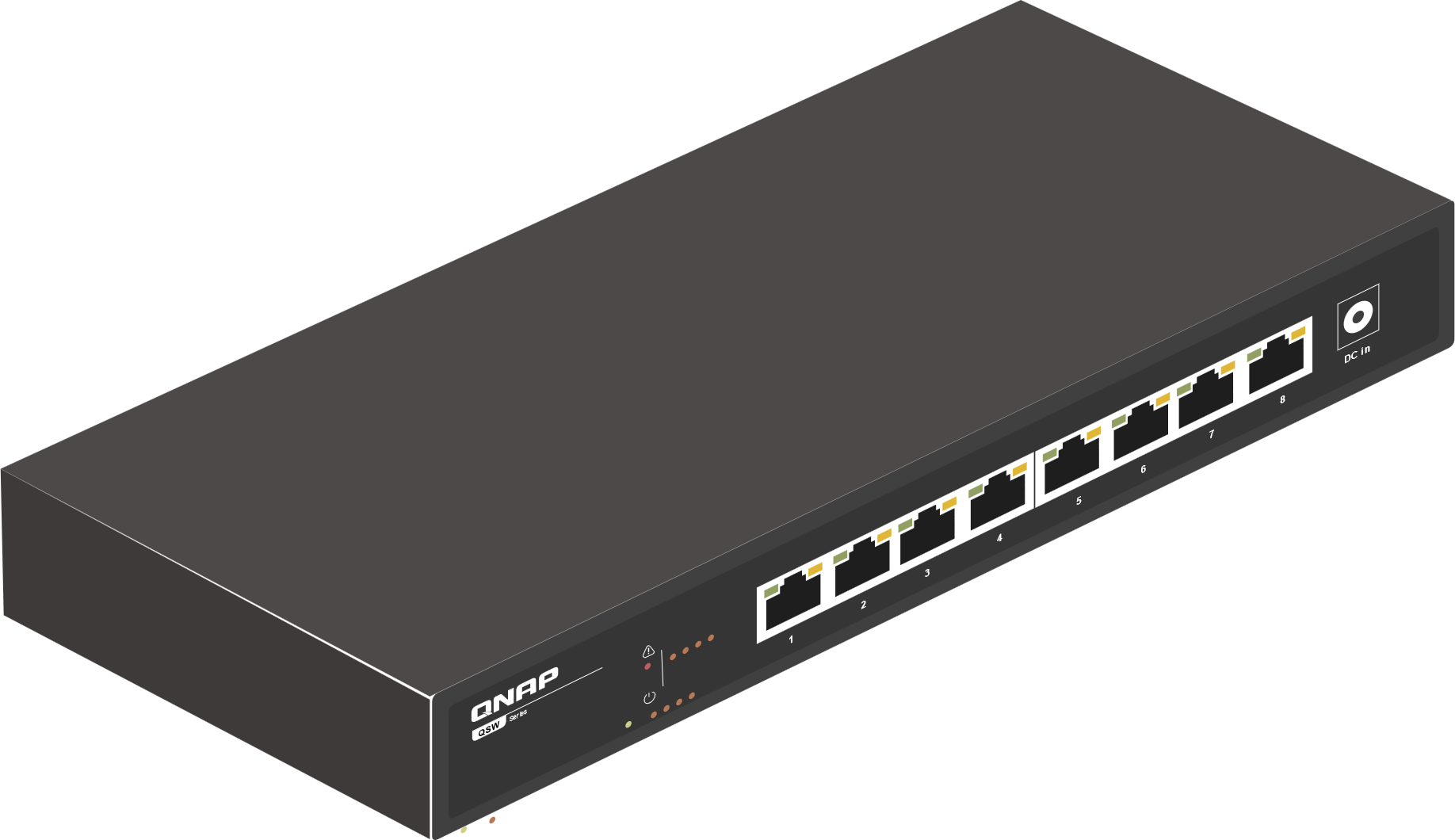 Fanless and slinet
Desktop fanless high quality housing design
Don’t worry about noise even you put at home
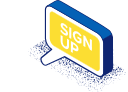 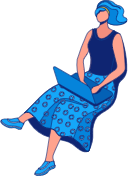 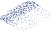 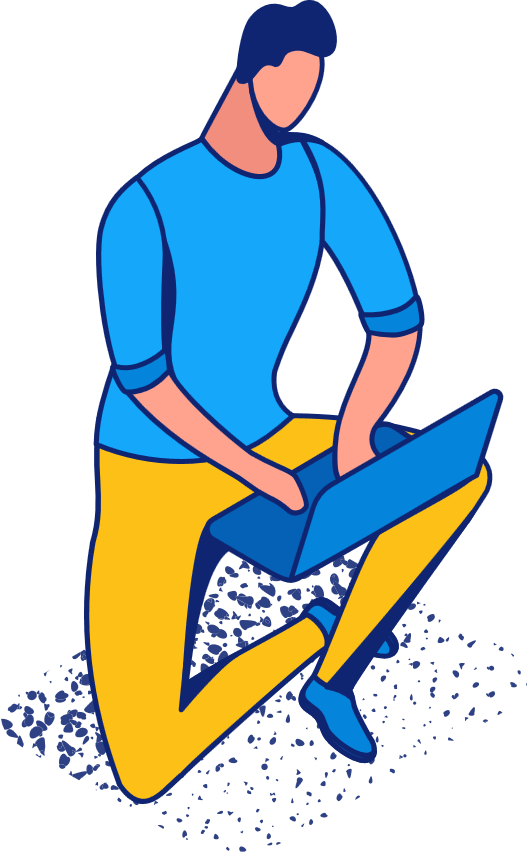 Automatically working without any configuration
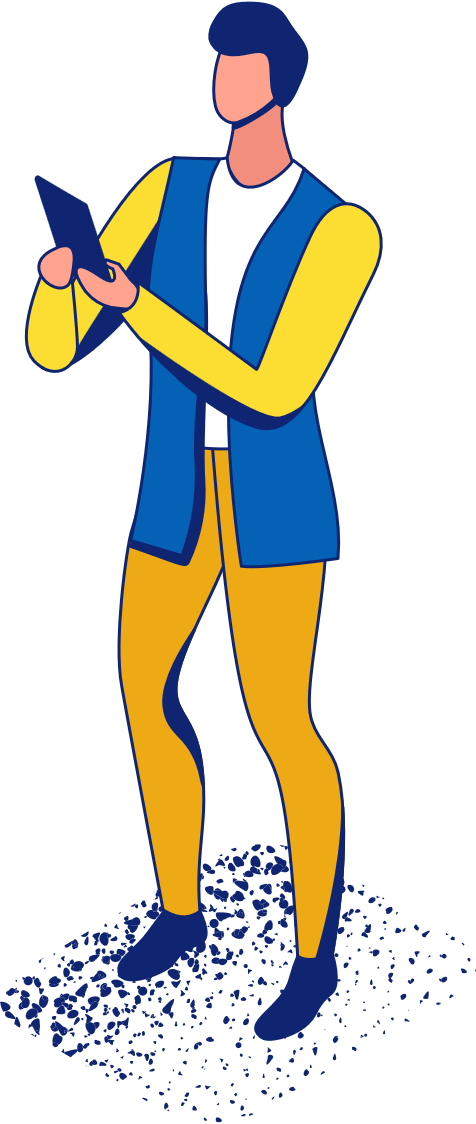 Plug and play
Everyone can set it up without any configuration
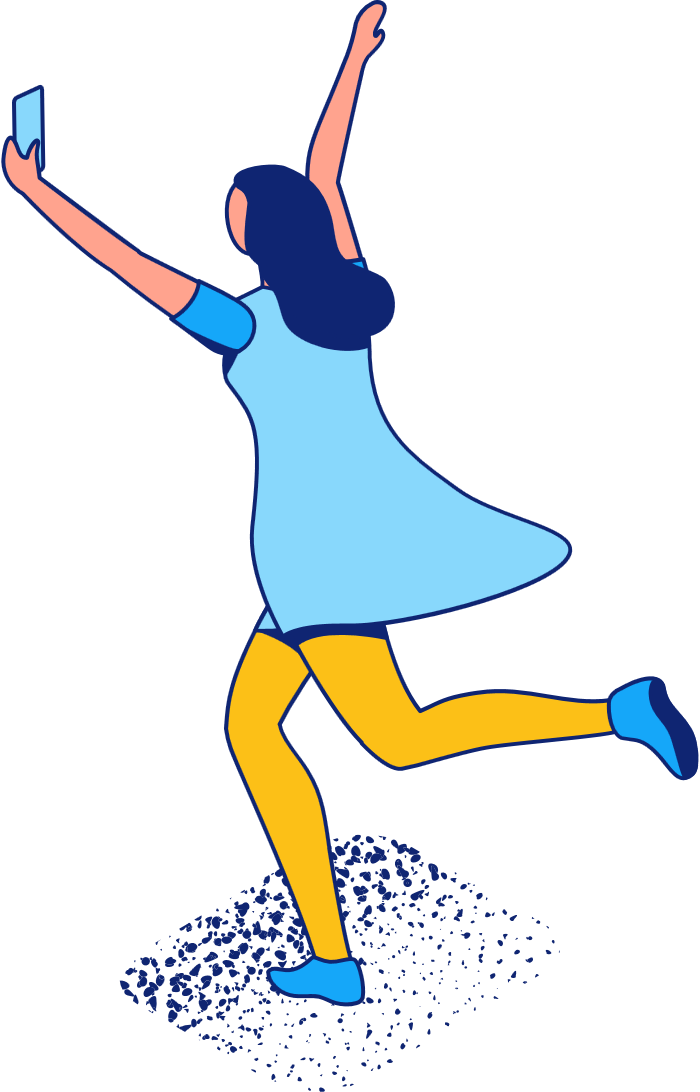 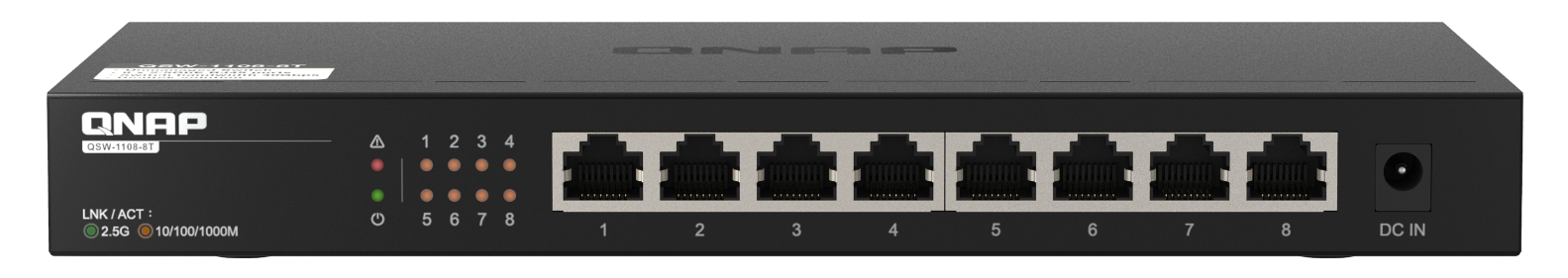 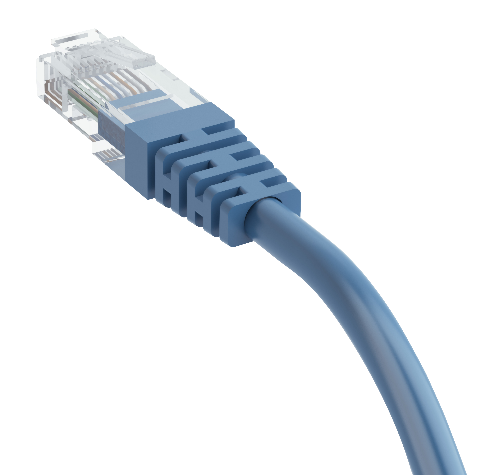 5 ports, 2.5GbE swtiches
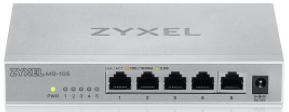 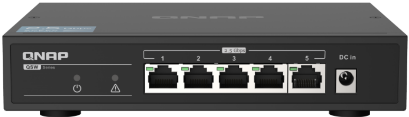 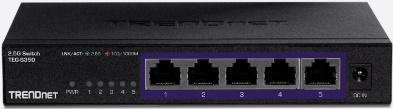 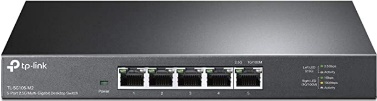 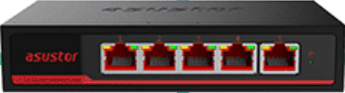 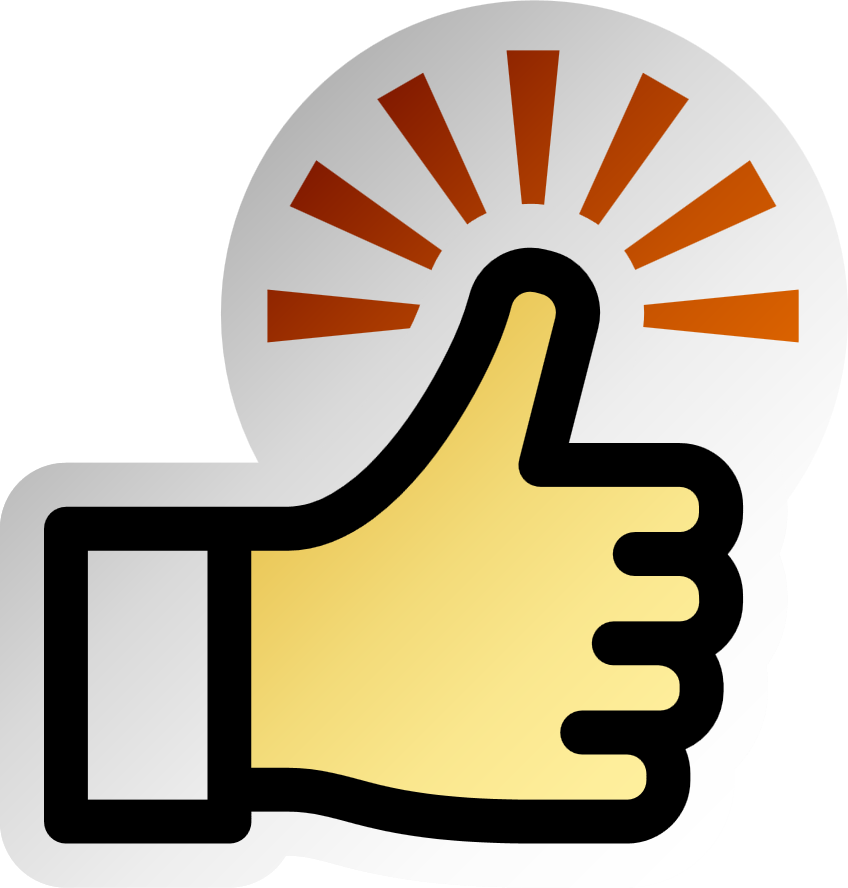 8 ports, 2.5GbE swtiches
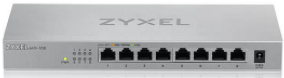 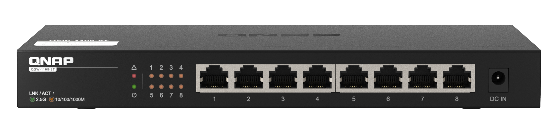 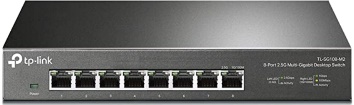 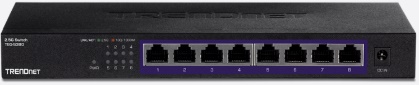 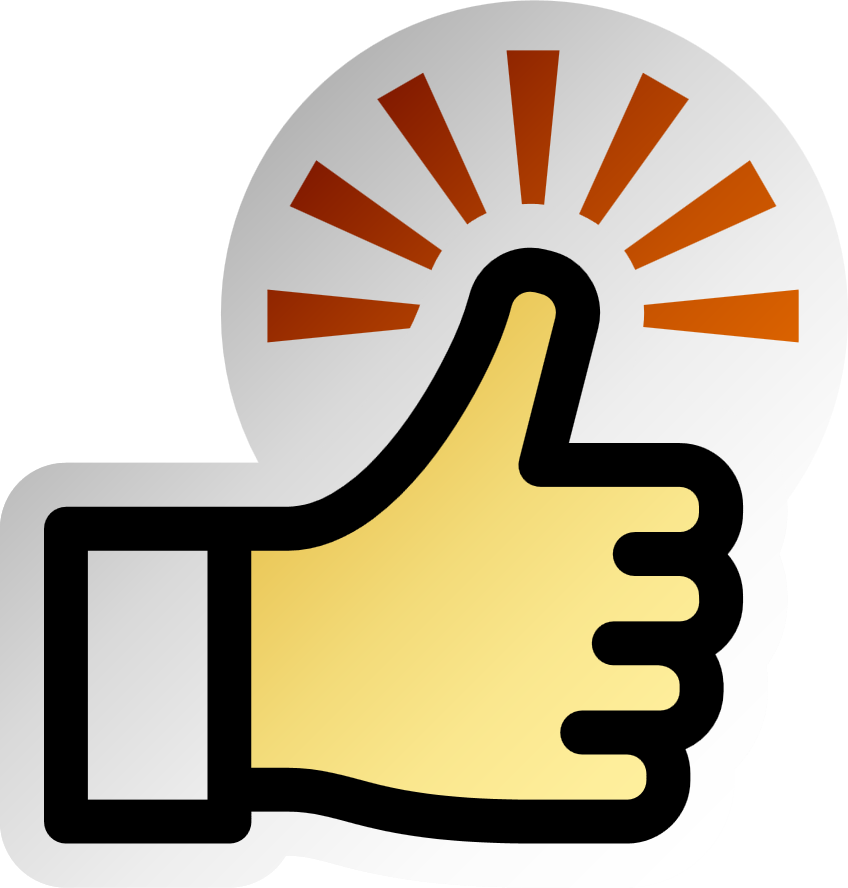 10GbE+2.5GbE switches
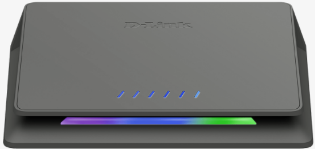 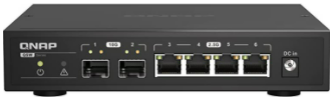 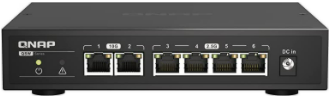 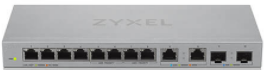 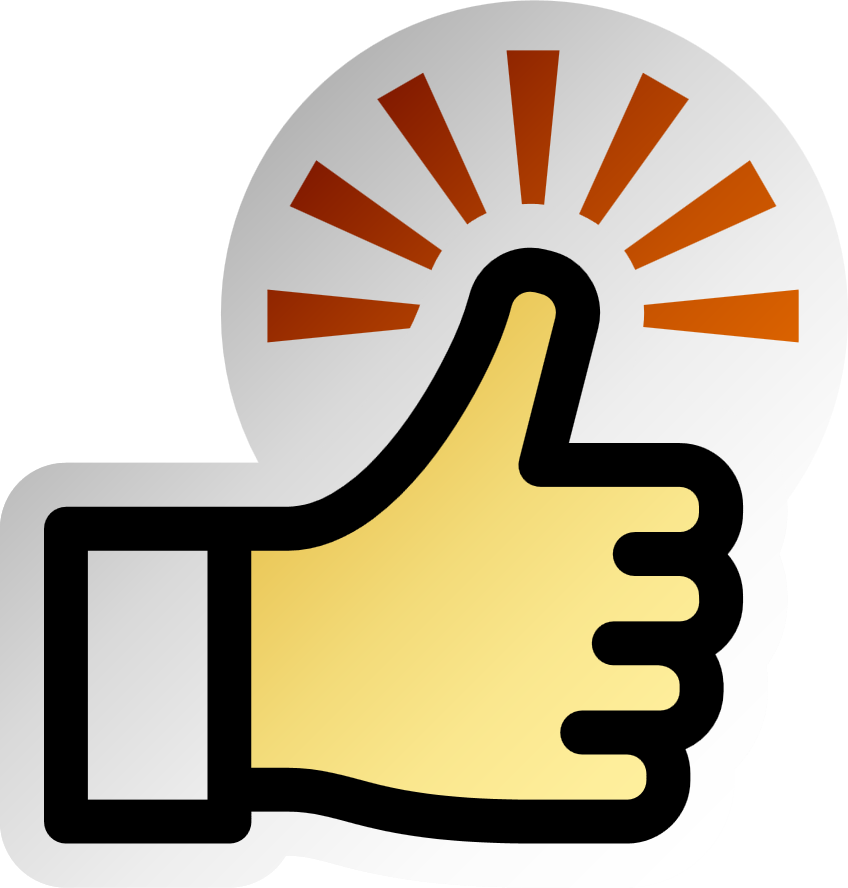 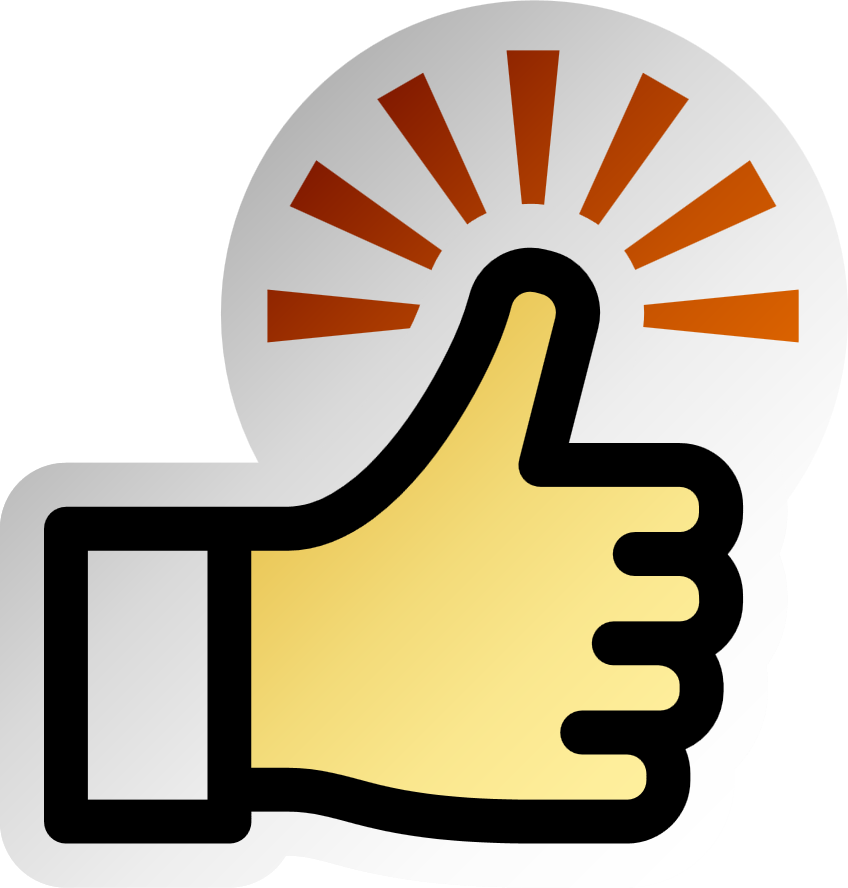 QNAP provide 2.5GbE solution-Let you set up 2.5GbE environment with one purchase
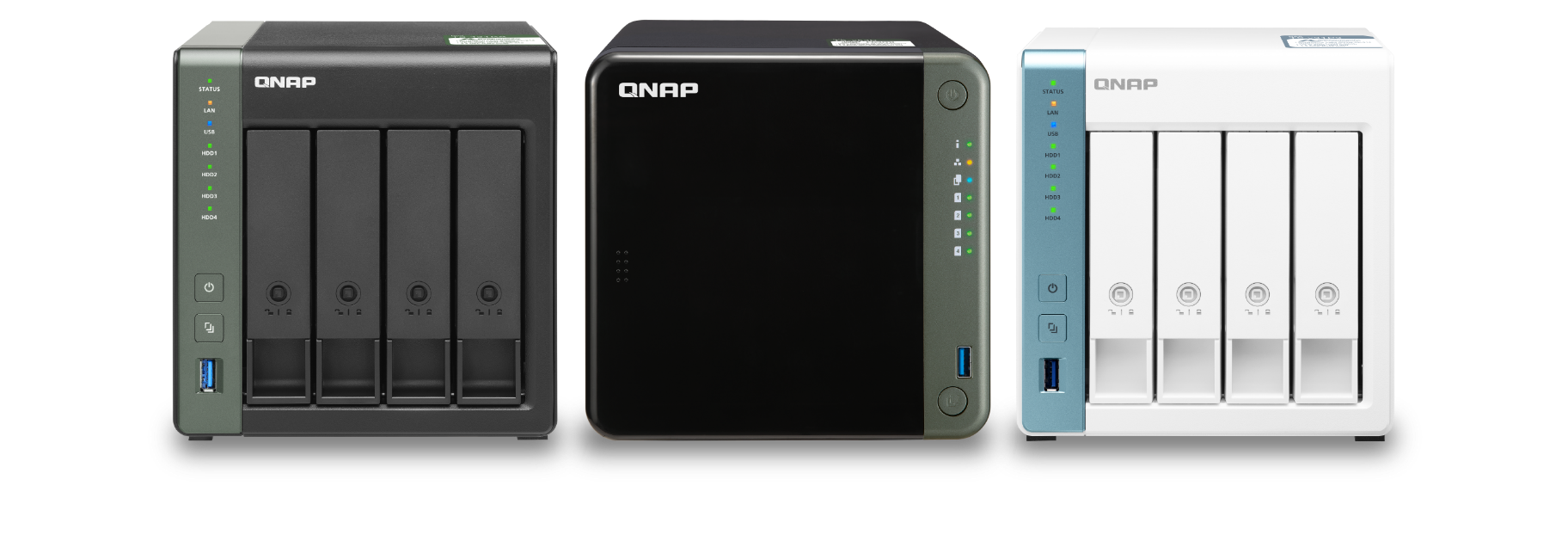 QNAP 2.5GbE switches
Managed switches
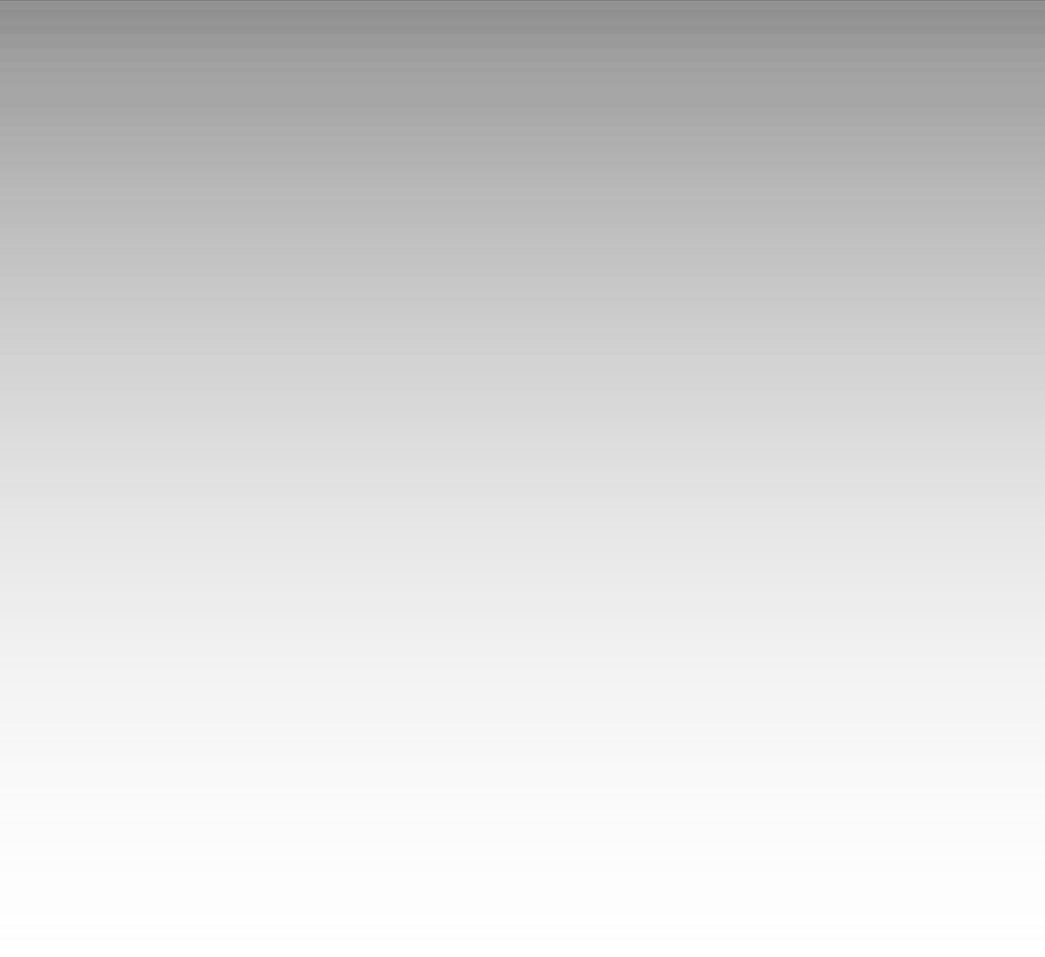 16x 2.5GbE RJ45 with 802.3at(30W)
2x 10GbE RJ45 with 802.3 bt(90W) 
2x 10GbE SFP+ 
Layer 2 Management 
Rackmount design
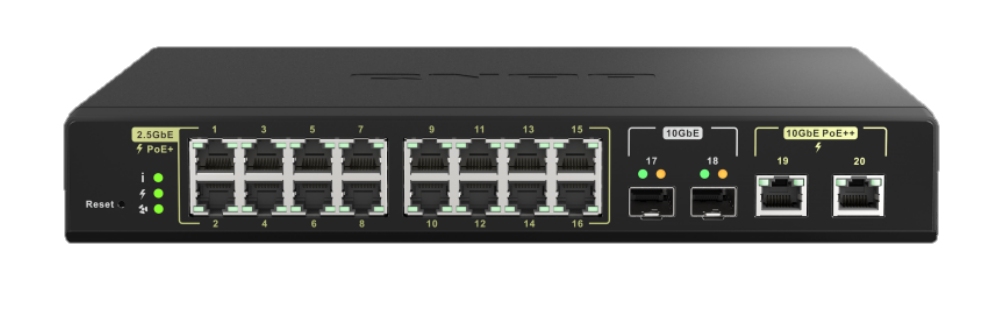 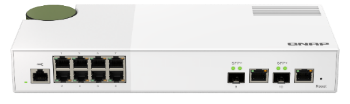 8x 2.5GbE RJ45 
2x 10GbE SFP+/RJ45 combo (2C)
2x 10GbE SFP+ (2S)
Layer 2 Management
Desktop design
QSW-M2108-2C
QSW-M2116P-2T2S
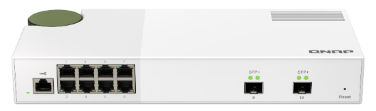 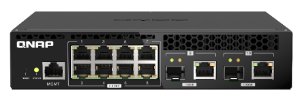 8x 2.5GbE RJ45 
2x 10GbE SFP+/RJ45 combo
Layer 2 Management
Rack mount and 2 for 1 design
QSW-M2108-2S
QSW-M2108R-2C
Unmanaged switches
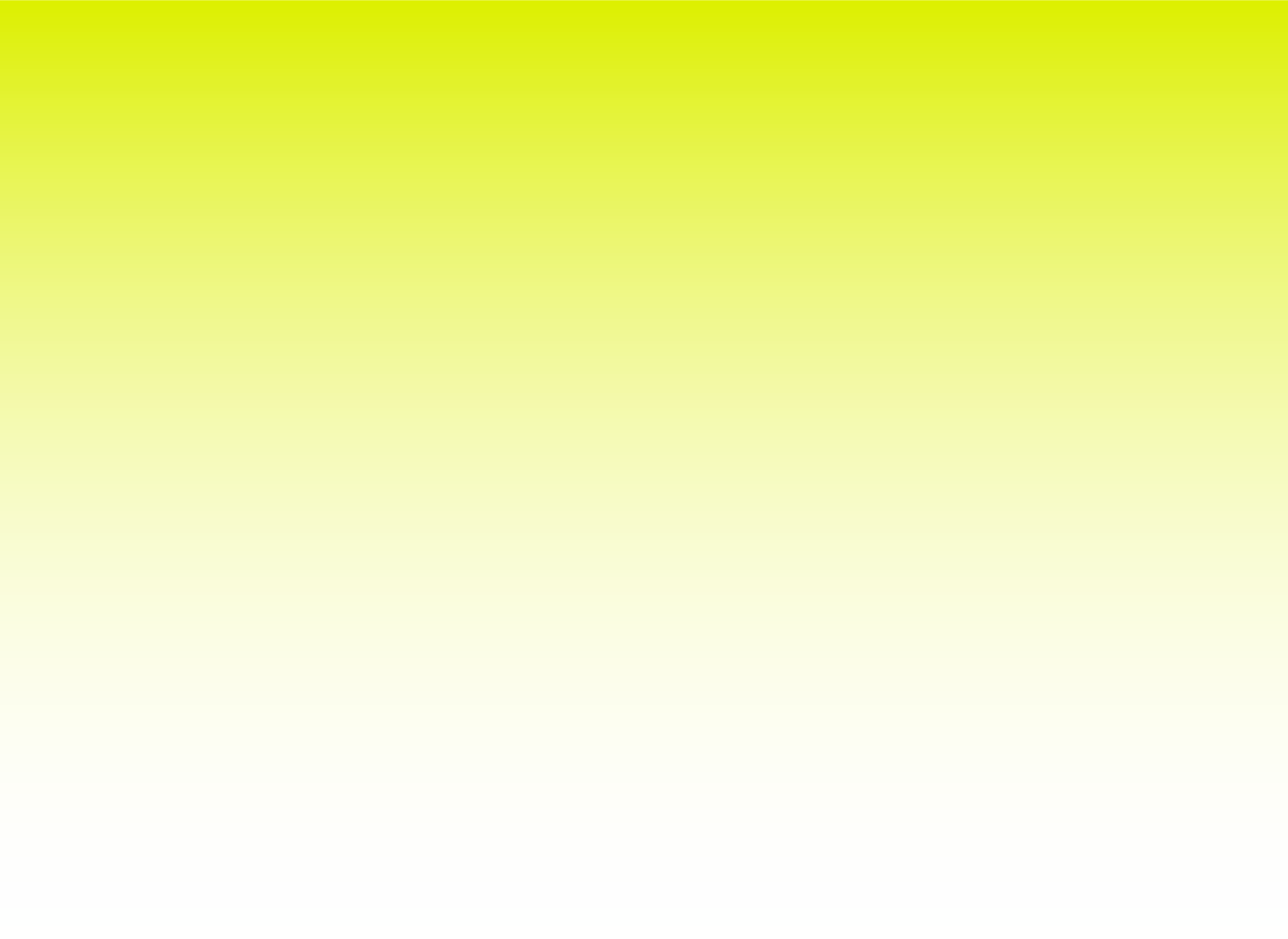 8x 2.5GbE RJ45
Auto loop detected
Desktop design
Fan less design
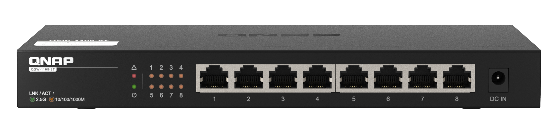 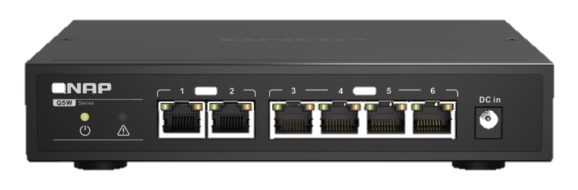 4x 2.5GbE RJ45
2x 10GbE RJ45 (2T)
2x 10GbE SFP+ (2S)
Auto loop detected
Desktop design
Fan less design
QSW-1108-8T
QSW-2104-2T
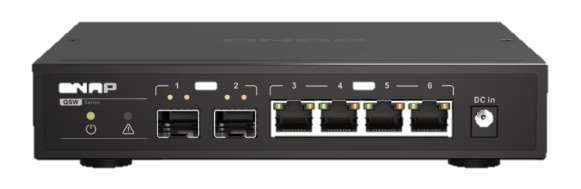 5x 2.5GbE RJ45
Auto loop detected
Desktop design
Fan less design
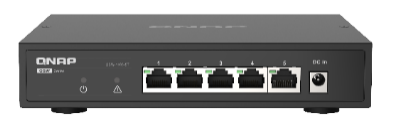 QSW-2104-2S
QSW-1105-5T
QNAP 2.5GbE NAS
Professional high efficiency network storage
Digital home with high quality of streaming
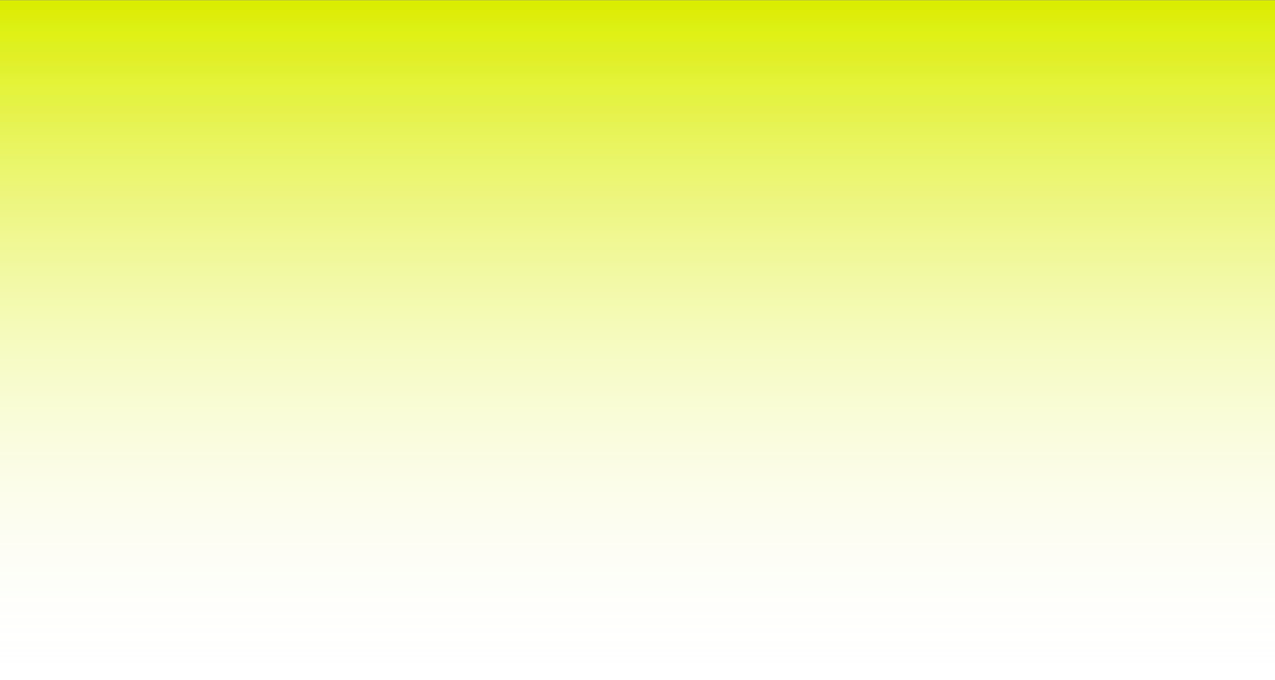 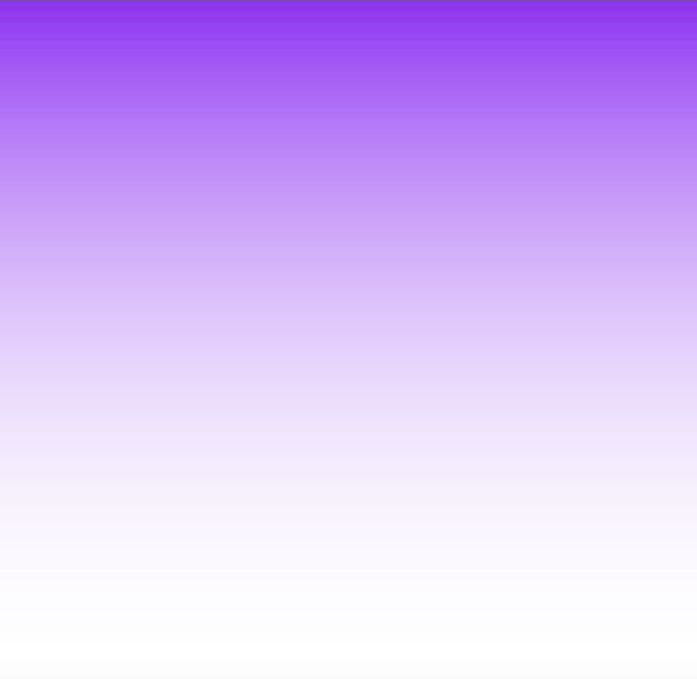 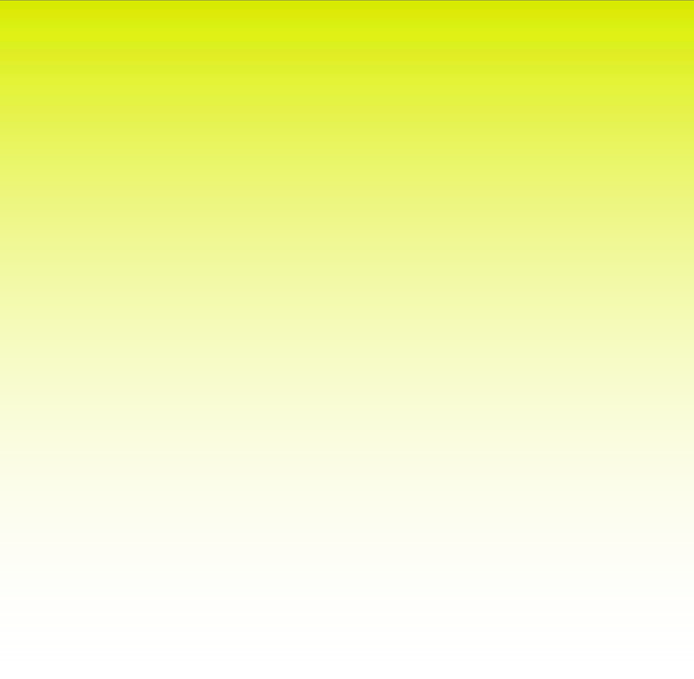 Intel Celeron J4125 4 cores 2.0GHz, 2 x 2.5GbE, 
PCIe extend M.2 NVMe/ SATA SSD or 10GbE
Annapurna Labs AL-314 4 cores 1.7GHz, 1 x 10GbE SFP+, 1 x 2.5GbE
Annapurna Labs AL-314
4 cores 1.7GHz, 1 x 2.5GbE
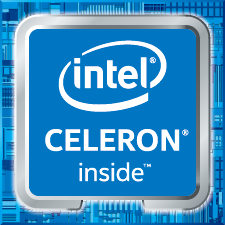 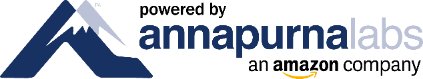 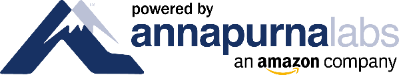 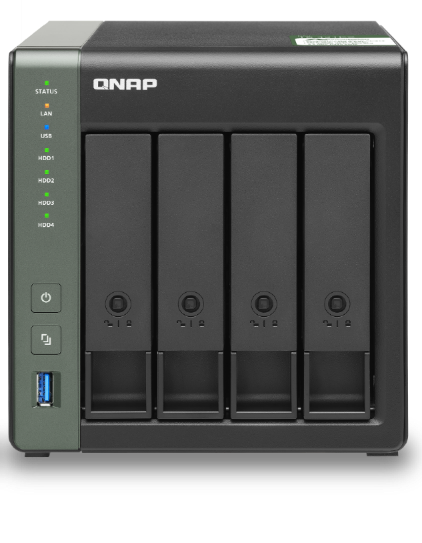 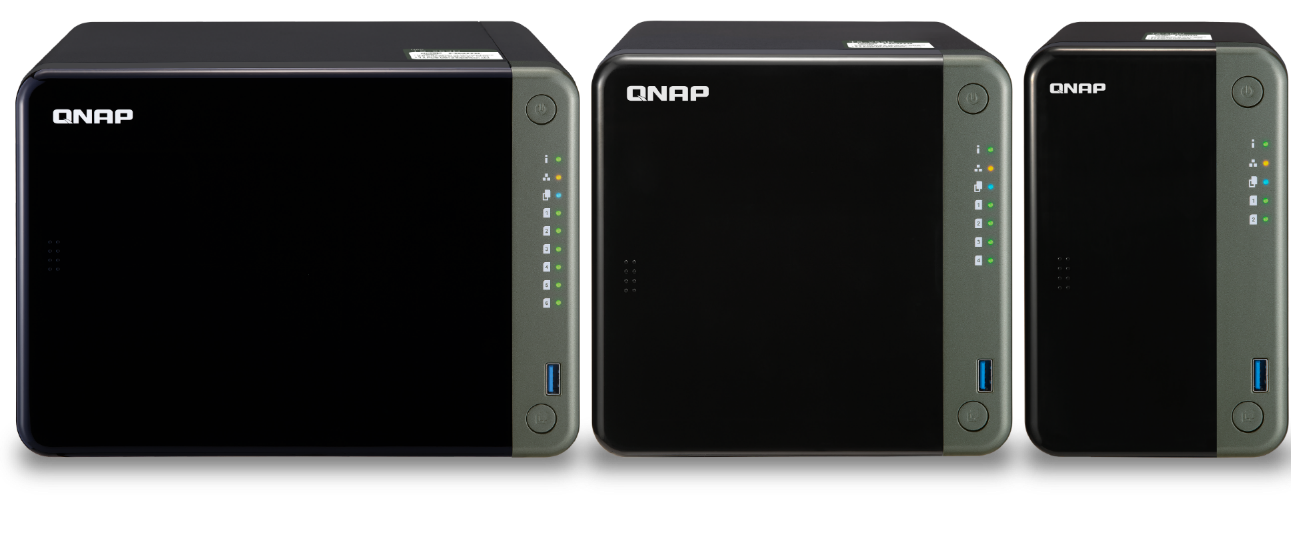 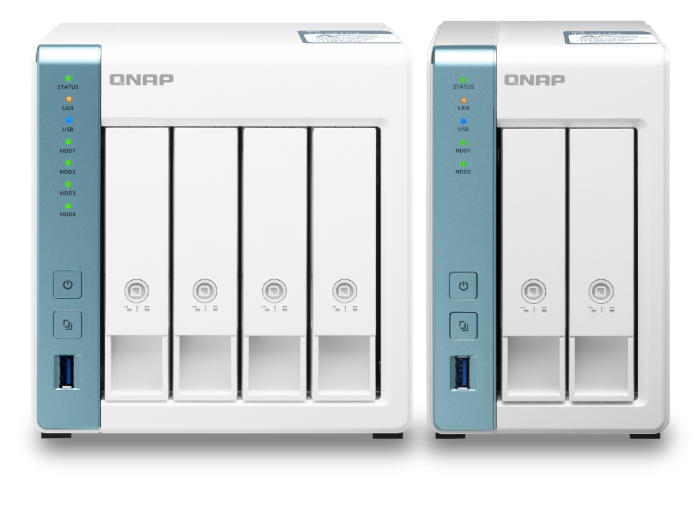 TS-431P3
TS-653D
TS-453D
TS-253D
TS-431X3
TS-231P3
Recommended 2.5GbE peripherals
2.5GbE series
5GbE USB dongle
QXG-2.5G Family
QNA-UC5G1T
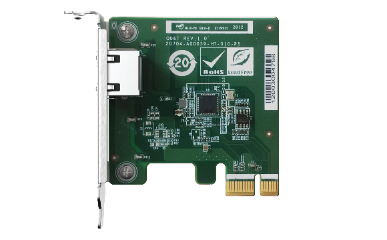 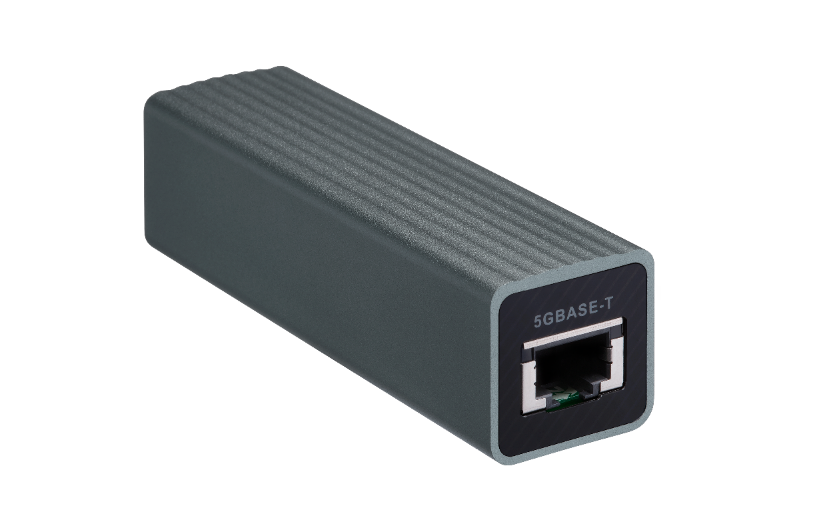 1 x RJ45
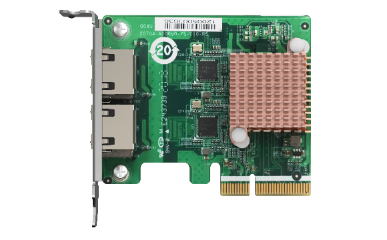 2 x RJ45
USB 3.2 Gen 1
RJ45 NBASE-T
4 speed: 5G/2.5G/1G/100M
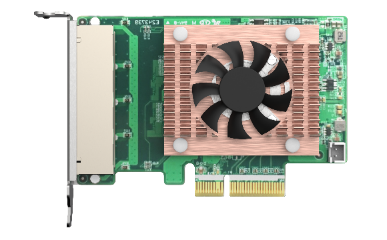 Upgrade your laptop or PC to 5GbE with portable USB dongle
4 x  RJ45
https://www.qnap.com/en/product/qna-uc5g1t
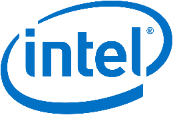 If 2.5GbE is not enough and more budget, you can choose all 10GbE switches
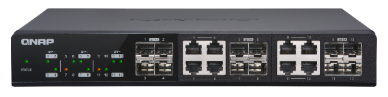 Managed switches
QSW-1208-8C
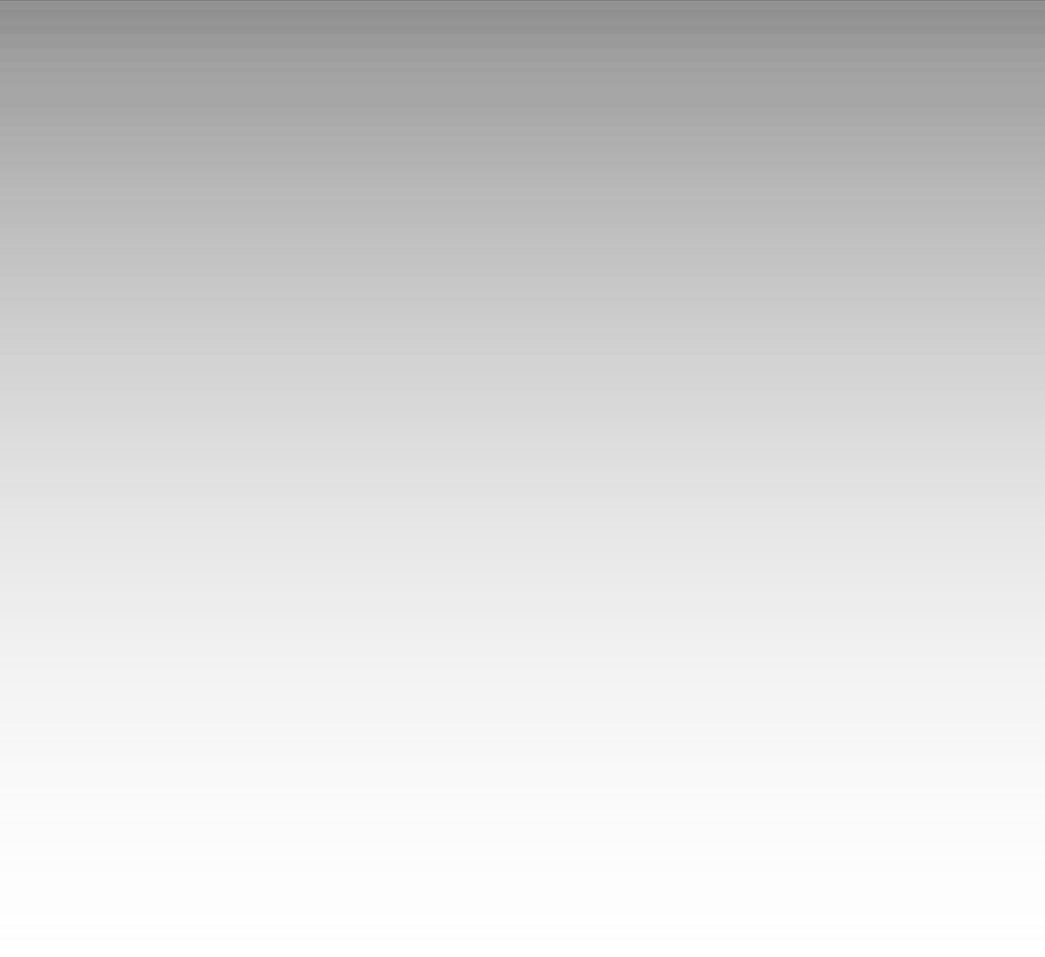 3 x powers with redundant design
4 x10GbE SFP+ 
8 x10GbE SFP+/RJ45 combo
Layer 2 management
Rackmount
Fan less
8x 10GbE SFP+
4x 10GbE SFP+/RJ45 combo
Layer 2 Management
Rack mount design
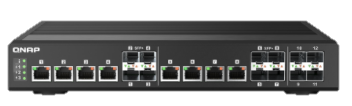 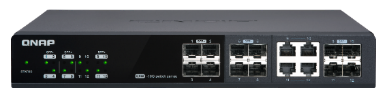 QSW-IM1200-8C
QSW-M1204-4C
4x 10GbE SFP+
8x 10GbE SFP+/RJ45 combo
Layer 2 Management
Rack mount design
4x 10GbE SFP+
4x 10GbE SFP+/RJ45 combo
Layer 2 Management
Rack mount design
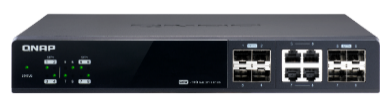 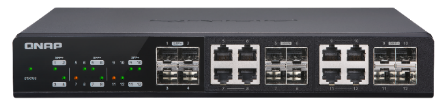 QSW-M804-4C
QSW-M1208-8C
Unmanaged switches
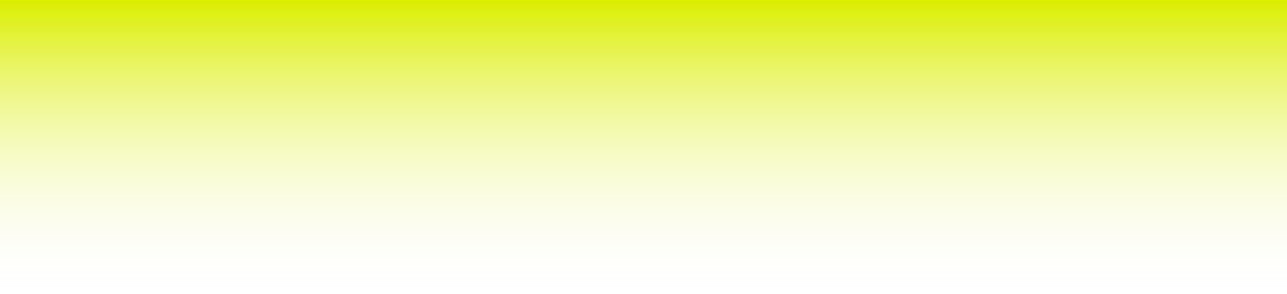 4x 10GbE SFP+ 
8x 10GbE SFP+/RJ45 combo
Rack mount design
8-Port 2.5GbE Unmanaged Switch
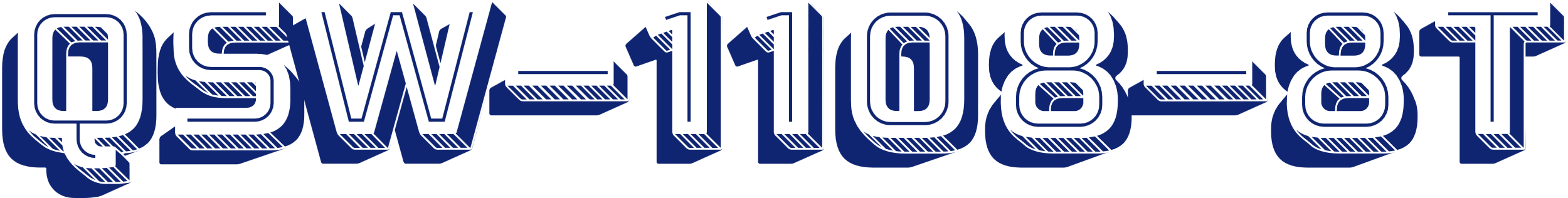 Instantly upgrade to 2.5GbE connectivity with existing cables at an affordable price
Copyright © 2021 QNAP Systems, Inc. All rights reserved. QNAP® and other names of QNAP Products are proprietary marks or registered trademarks of QNAP Systems, Inc. Other products and company names mentioned herein are trademarks of their respective holders.